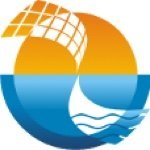 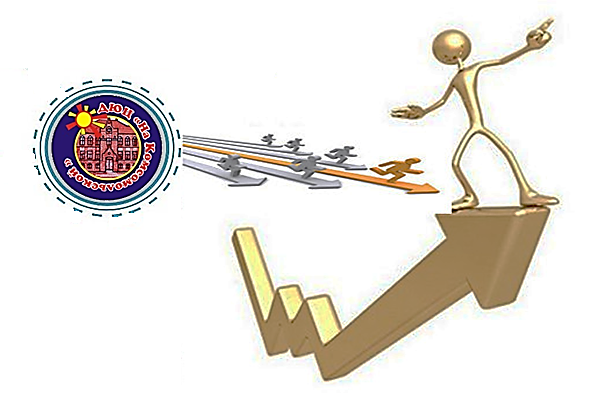 Проект «Солнечная регата» как фактор успешного развития учащихся и педагогов в сфере дополнительного образования детей на примере ДЮЦ «На Комсомольской» г. Калининграда
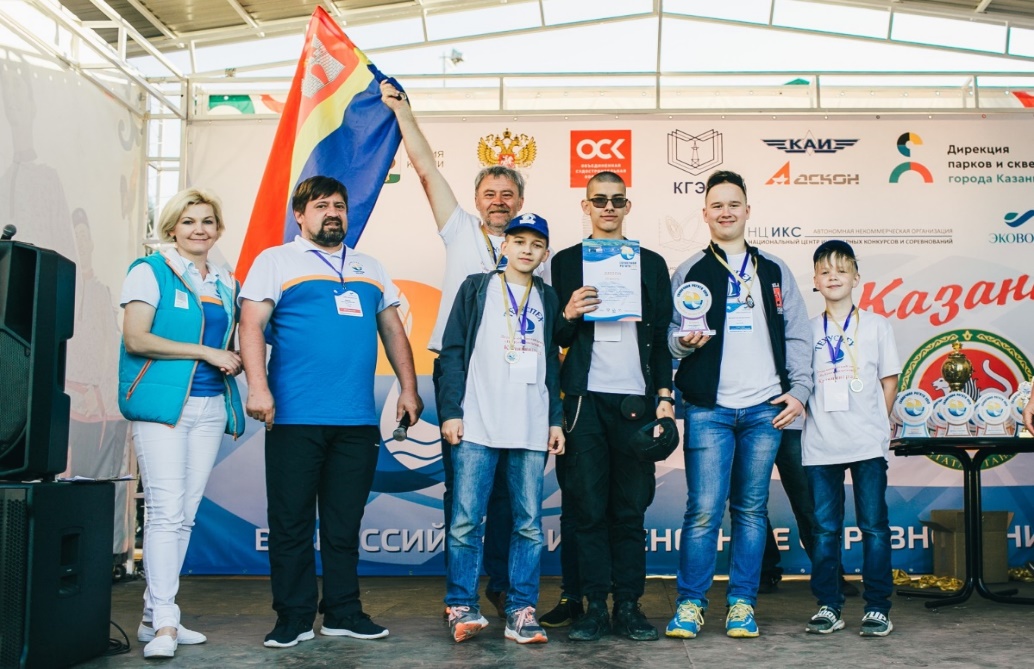 Дмитриева Татьяна Михайловна, 
директор МАУДО ДЮЦ «На Комсомольской» г. Калининград
+7 909 79 30 416, tatjanadmitrieva@ro.ru
«ДЮЦ – территория мыслей, 
идей и воплощений»
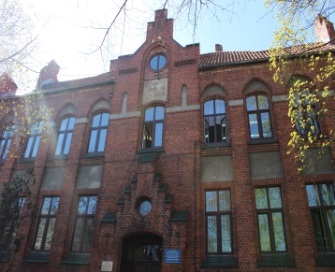 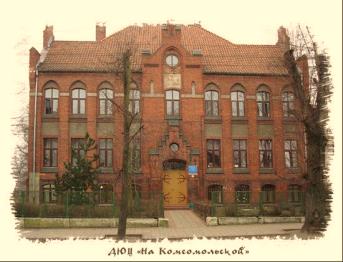 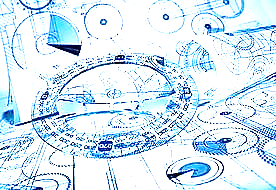 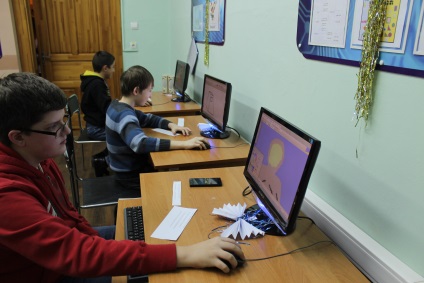 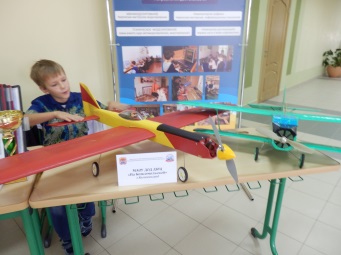 2770
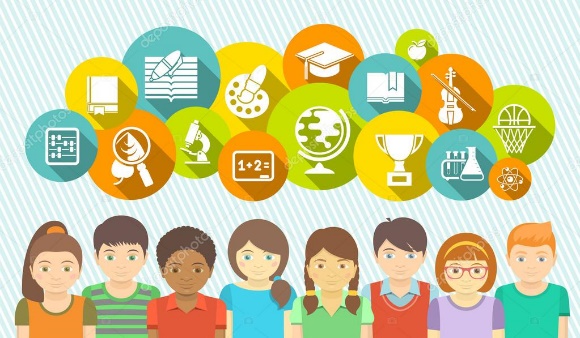 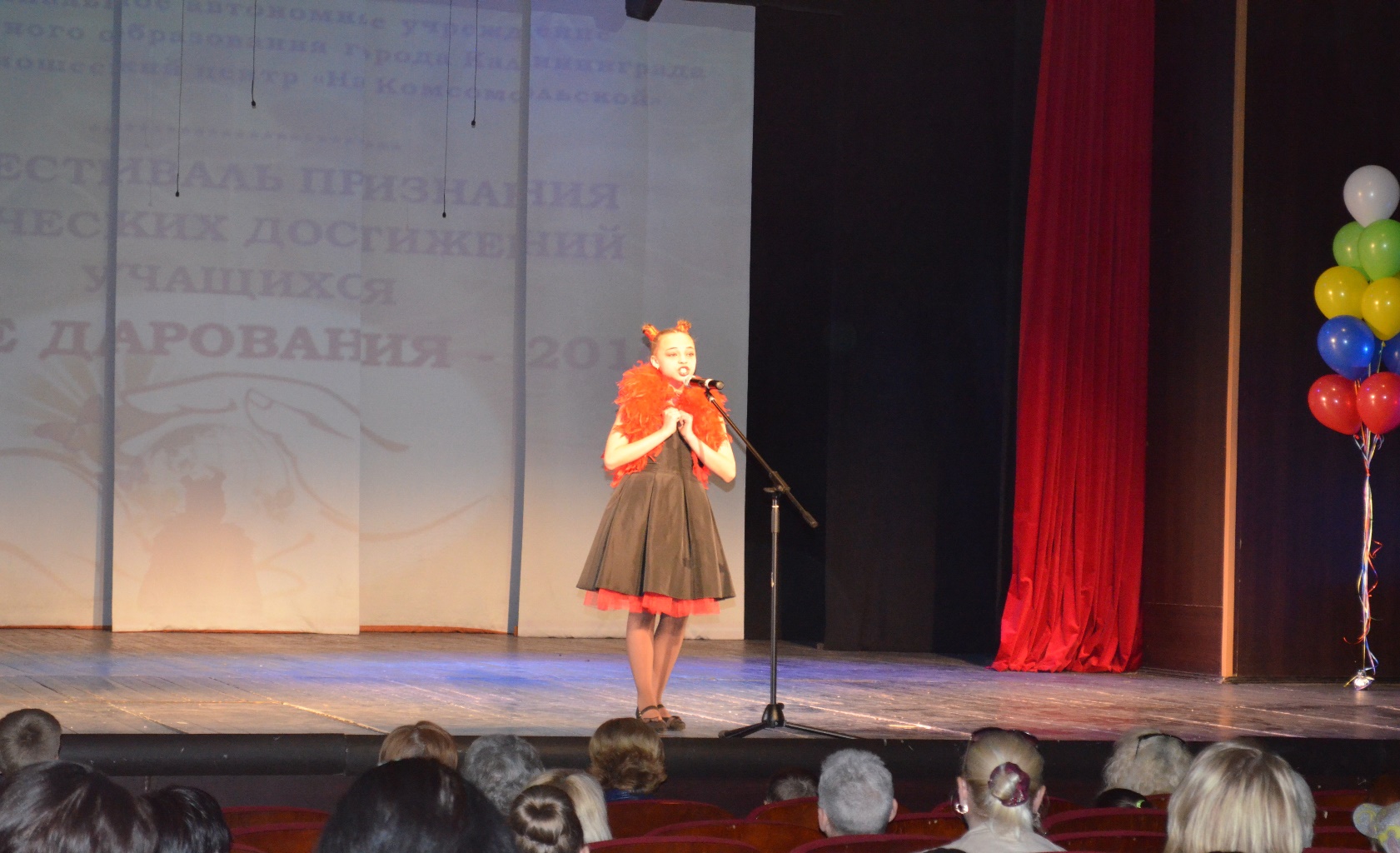 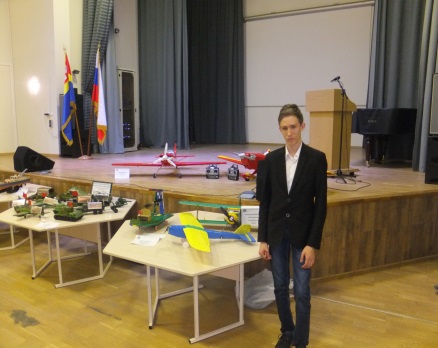 48 
педагогических работников
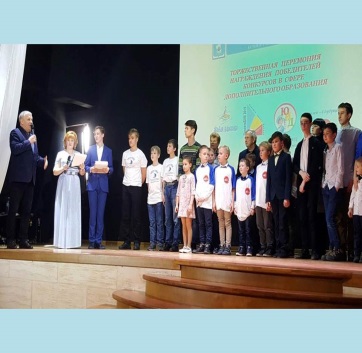 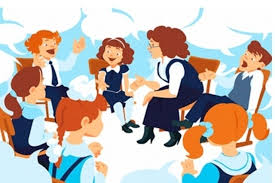 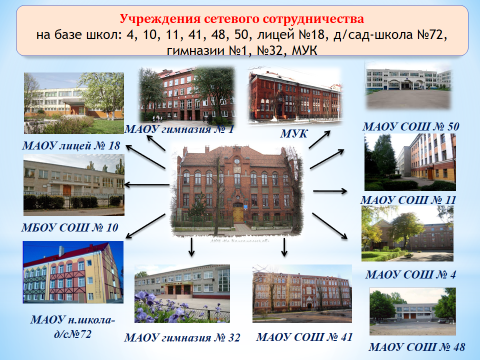 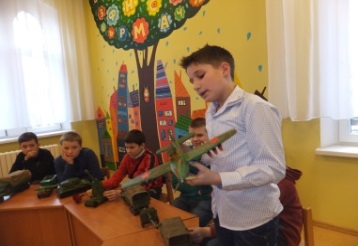 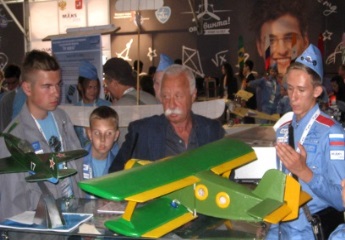 25 Партнёры сетевого взаимодействия  (д/с, ОУ, СПО,  ВУЗы, ОО)
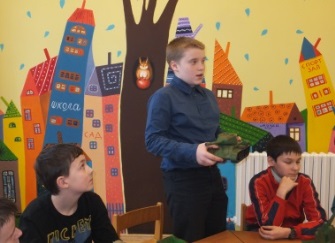 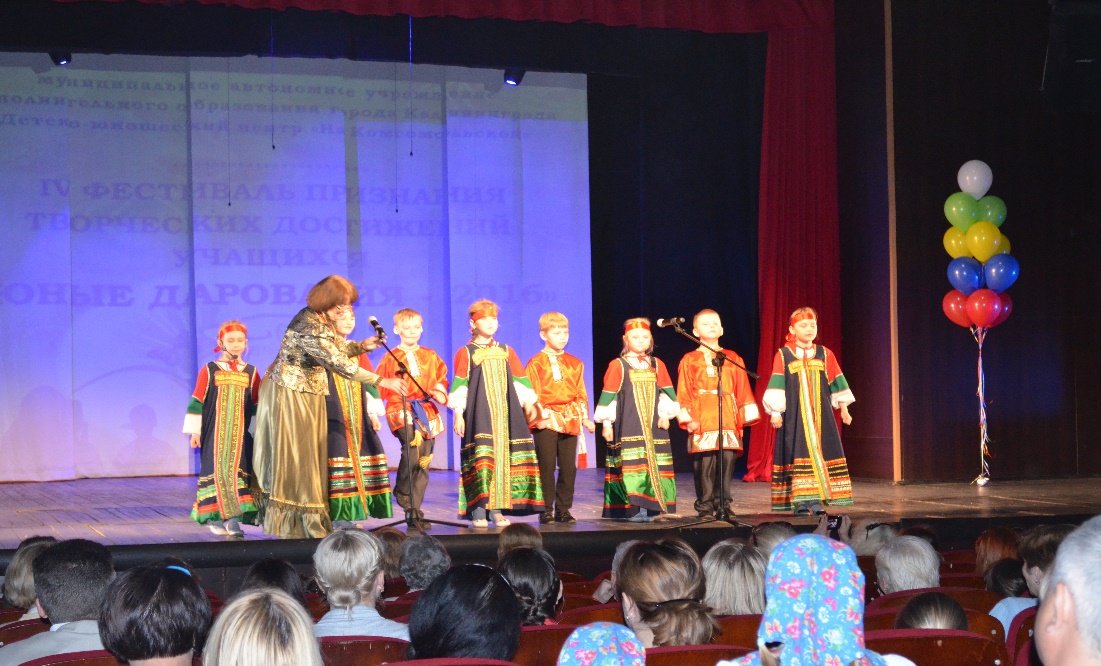 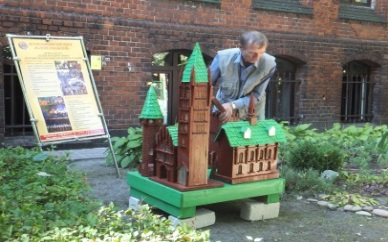 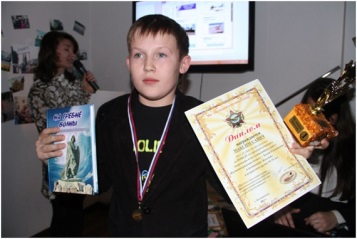 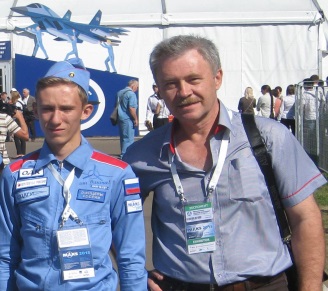 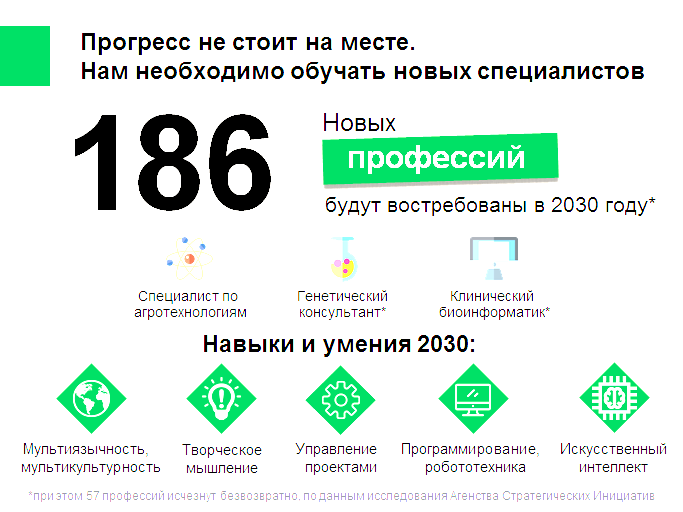 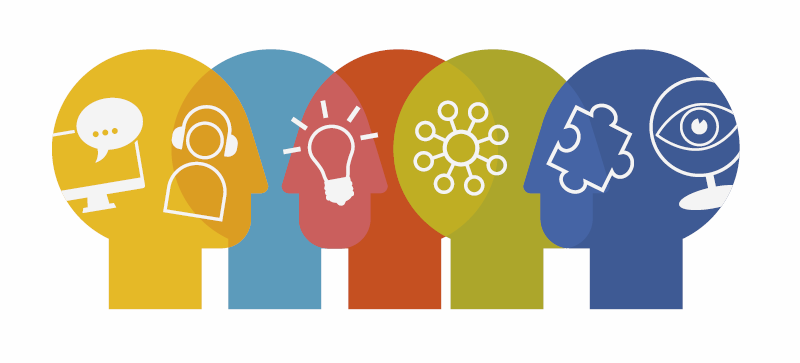 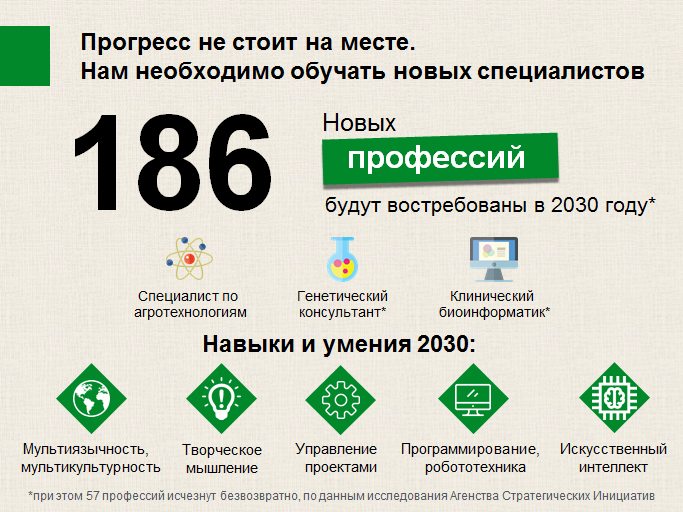 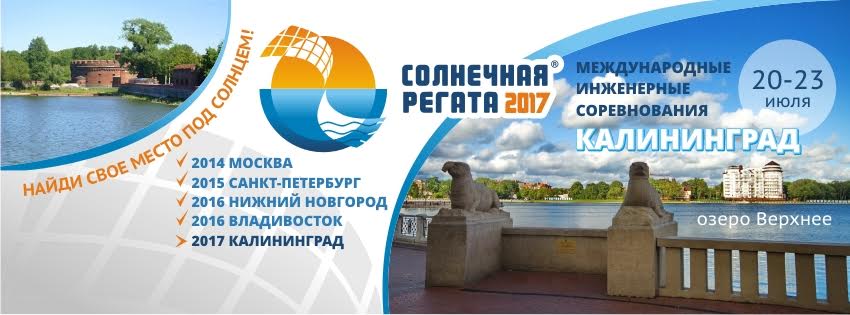 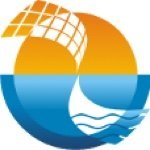 РАЗВИТИЕ ДОПОЛНИТЕЛЬНОГО ОБРАЗОВАНИЯ ДЕТЕЙ
СЕГОДНЯ….
ВЧЕРА….
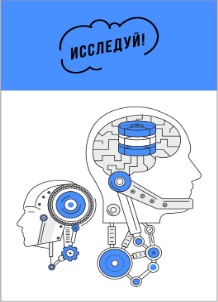 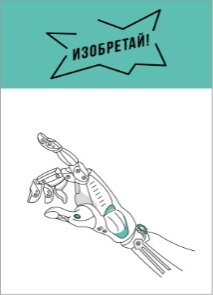 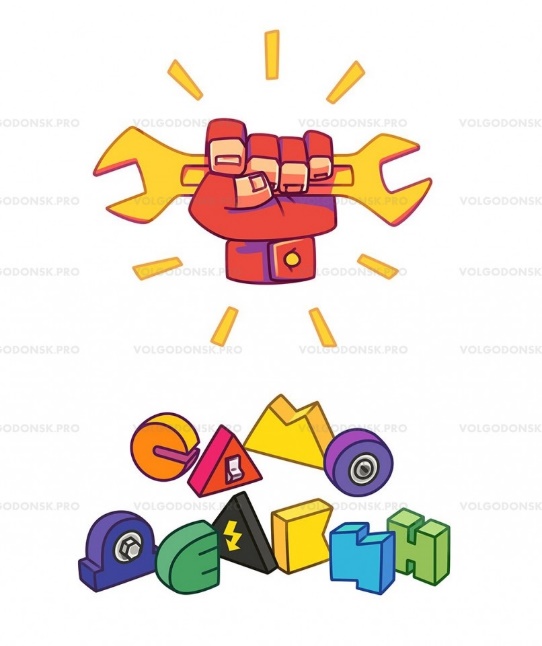 И
Позитивная социализация  в перспективе
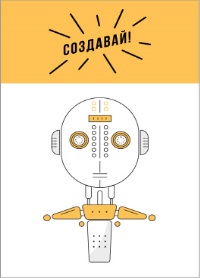 Новые компетенции для педагога
ЗДЕСЬ
СЕЙЧАС
Получение знаний в одной выбранной области, без определения будущей профессии
Освоения нескольких областей знания
Обучение профессиям будущего
Профессиональное самоопределение 
ребёнка
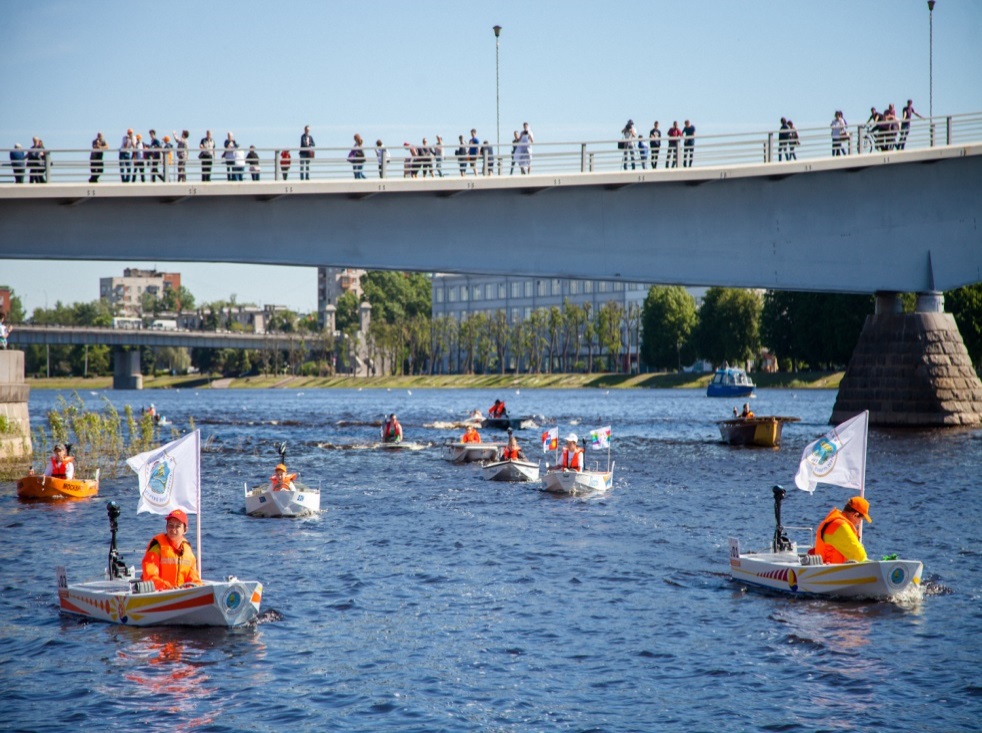 Успешность и конкурентоспособность учащегося, педагога
Калининградская  область
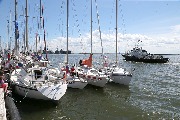 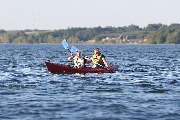 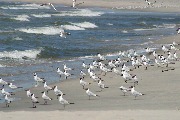 Максимальная протяженность области с востока на запад составляет 195 км, с севера на юг - 110 км.  Протяжённость границ области, являющихся одновременно и государственной границей Российской Федерации, составляет 540 км. Из них 410 км приходится на сухопутные — примерно поровну на границу с Польшей и Литвой и 140-километровая морская граница по побережью Балтийского моря.
Судостроение, судоремонт
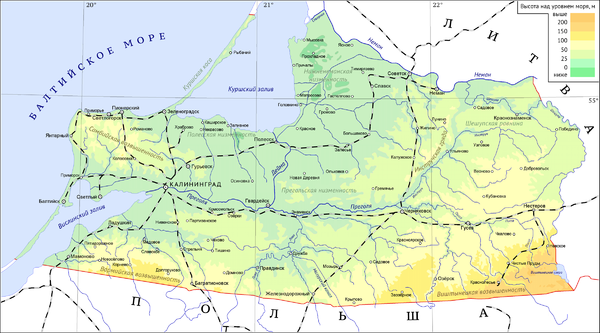 Рыбная промышленность
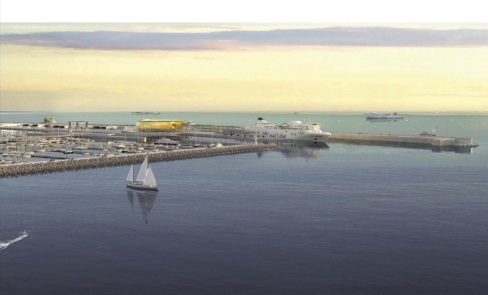 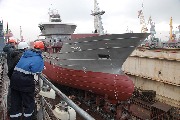 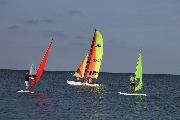 АКТУАЛЬНОСТЬ
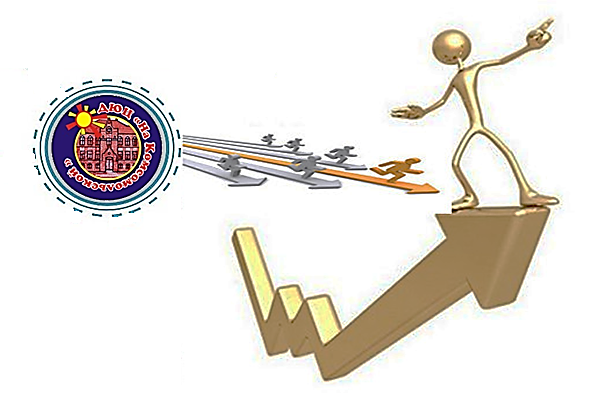 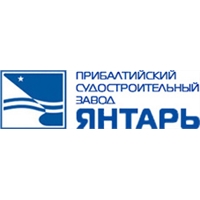 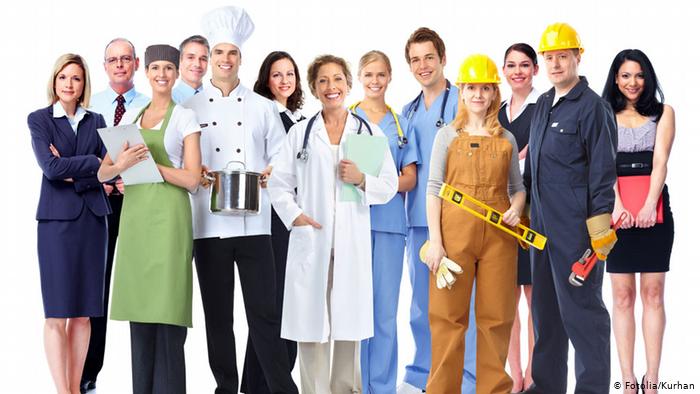 Профориентация.
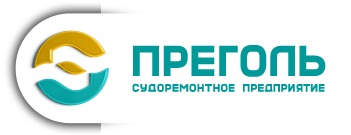 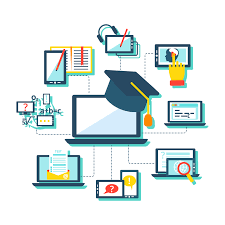 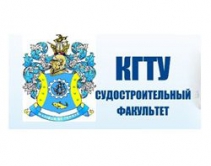 Конвергенция образования
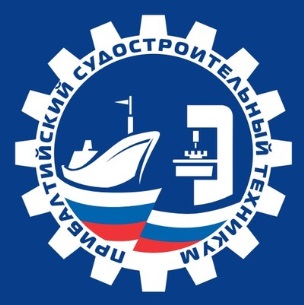 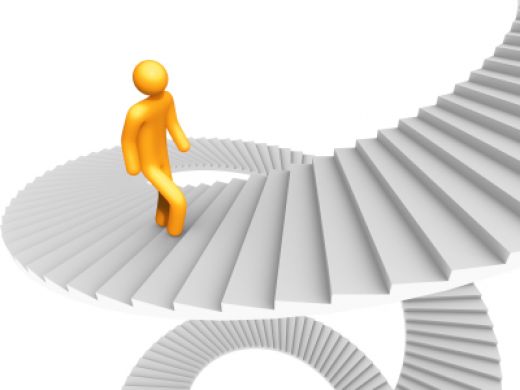 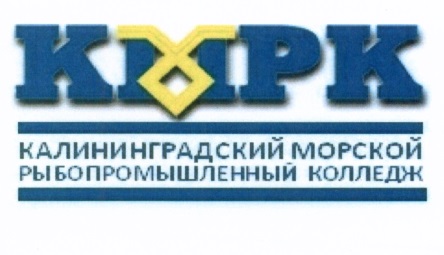 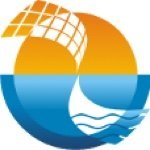 КОНВЕРГЕНТНАЯ МОДЕЛЬ СЕТЕВОГО ВЗАИМОДЕЙСТАИЯ ТЕХНИЧЕСКОЙ НАПРАВЛЕННОСТИ
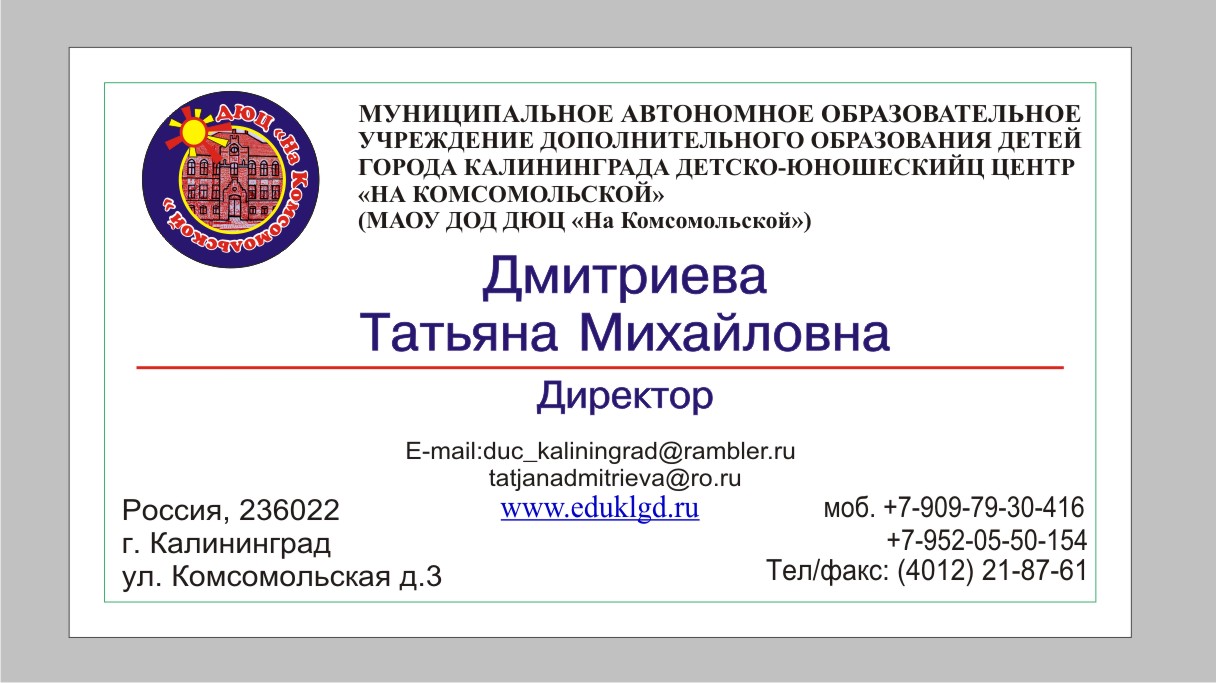 Партнёры по сетевому взаимодействию
(КГТУ, КРО РФМ, з/д «Янтарь»,  ПСТ, Яхтенный клуб, родители и др
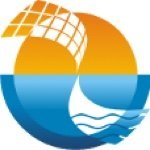 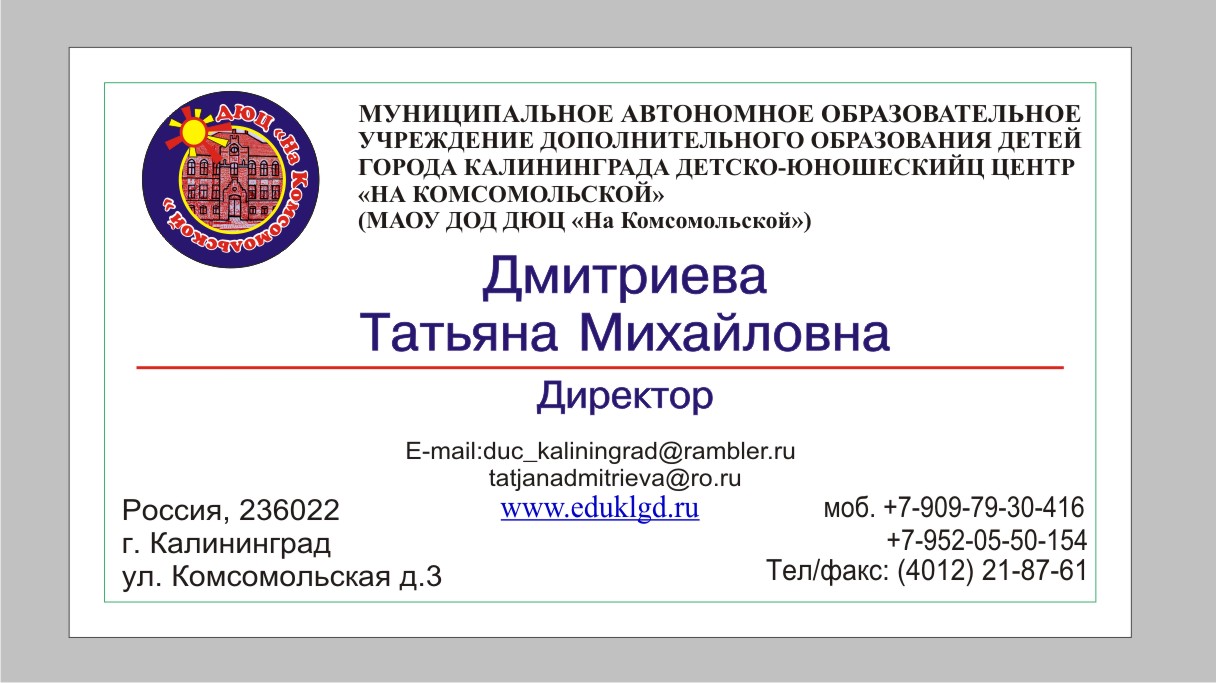 Конвергентная модель Сетевого взаимодействия
ДЮЦ- ОО-ВУЗы,
предприятия
КБ - ситуационный центр
Задачи конвергенции
Предметные области, стадии работы, организация образовательно-проектной среды
Партнёры
Деятельность
Д\С-ДЮЦ-ОО-СПО-КГТУ-Завод «Янтарь»
Возрастные группы
(3-7/7-17/18-22)
Участники
Достигнутый эффект
внедрения конвергентной модели
Ранняя профориентация;  - Конкурентоспособность выпускника; 
- Просвещение деятельности  области судостроения
Будущие студенты профильных ВУЗов
Будущие специалисты в отрасли
Конструкторское бюро (ДЮЦ КБ «ИННОВАТОРИЙ» + Технопарк)
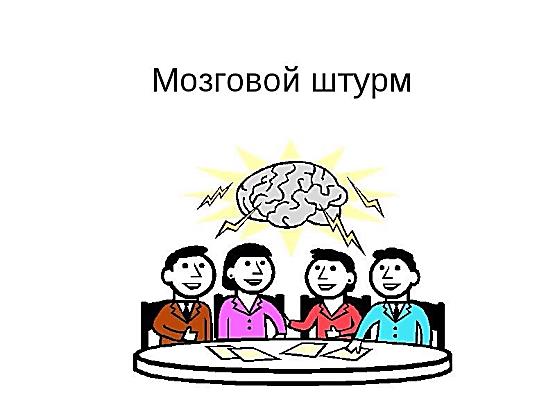 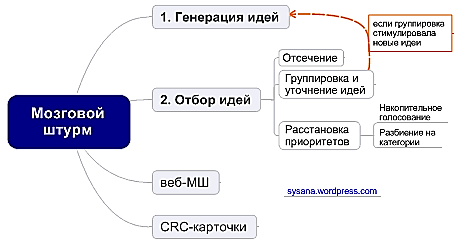 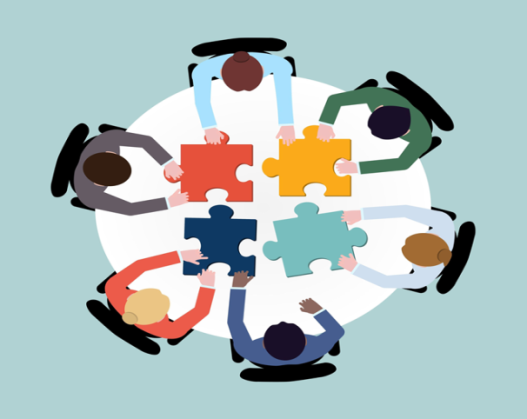 Сетевой  ресурс
Идея!
Консультативный ресурс
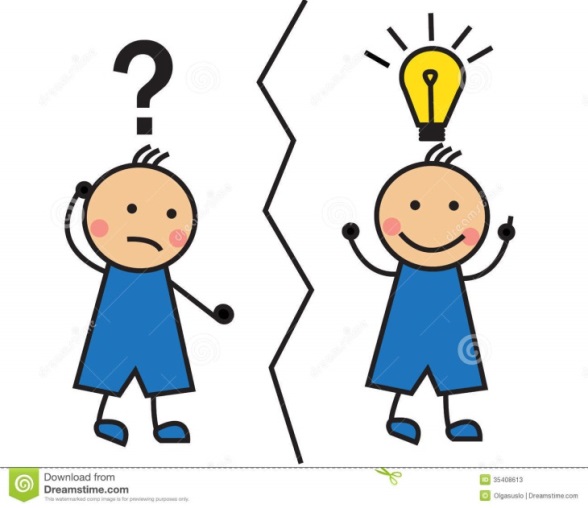 Мониторинг социума
Конкурсные перспективы
Выставки НТТМ, конкурсы
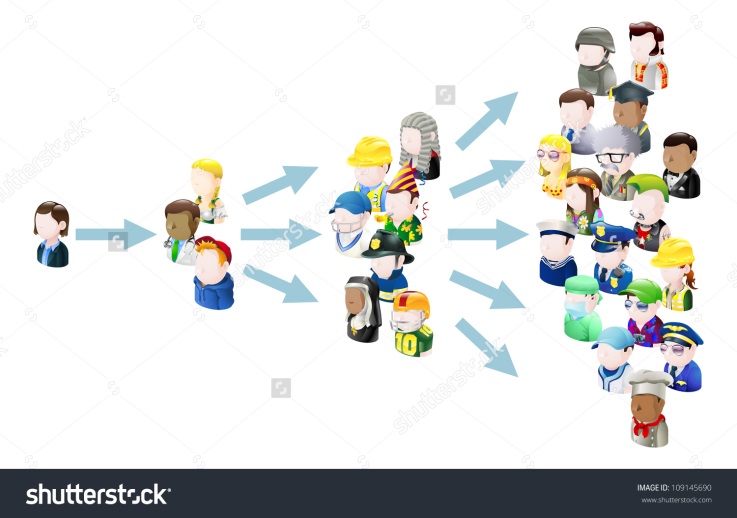 ПРОДУКТ
(проект)
Проблема!
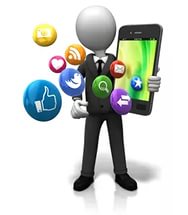 Д/С, ДО, ОО, СПО, ВПО Конвергенция
Распространение идеи
Будущие кадры (профориентация)
Судостроение, альтернативная энергетика, энерго-
эффективность
ДЮЦ
 «На Комсомольской»
КБ «Инноваторий
Технопарк
 КГТУ
Заказ проекта,
совместное принятие решения
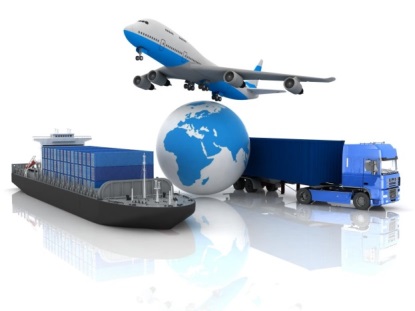 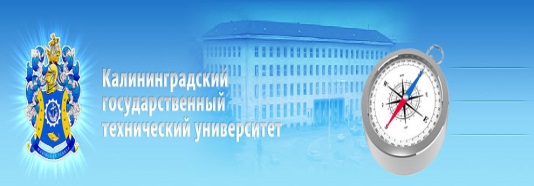 Студия промышленного дизайна «Решение»
Д/С-мастер - классы
Разработка дизайна модели
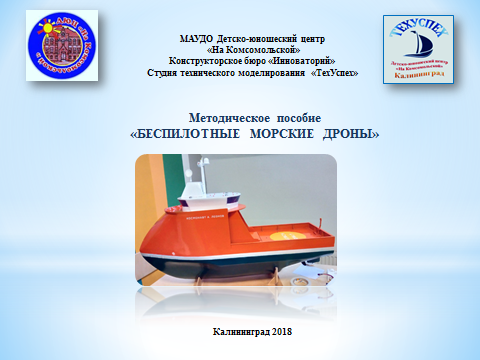 НИС «Космонавт
 А. Леонов» + методическое пособие
Студия 
авиа-, судо-, авто моделирования
(ТЕХУСПЕХ)
Конечный продукт
Макет, радиоуправляемая модель
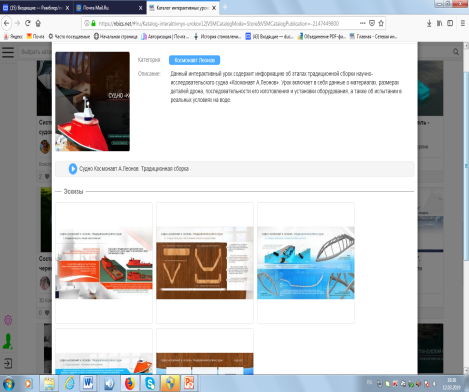 НИС «Космонавт 
А. Леонов» + интерактивный урок
Кибернетика
 ( СОШ № 10)
Программное обеспечение
Студия 3D моделирования (гимназия№ 32)
Экскурсии - завод
Лодка на альтернативных источниках энергии
НИС
«БУМСС»
Изготовление 3Д модели батискафа и квадрокоптера
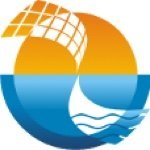 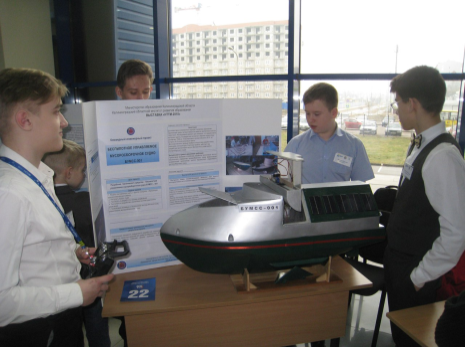 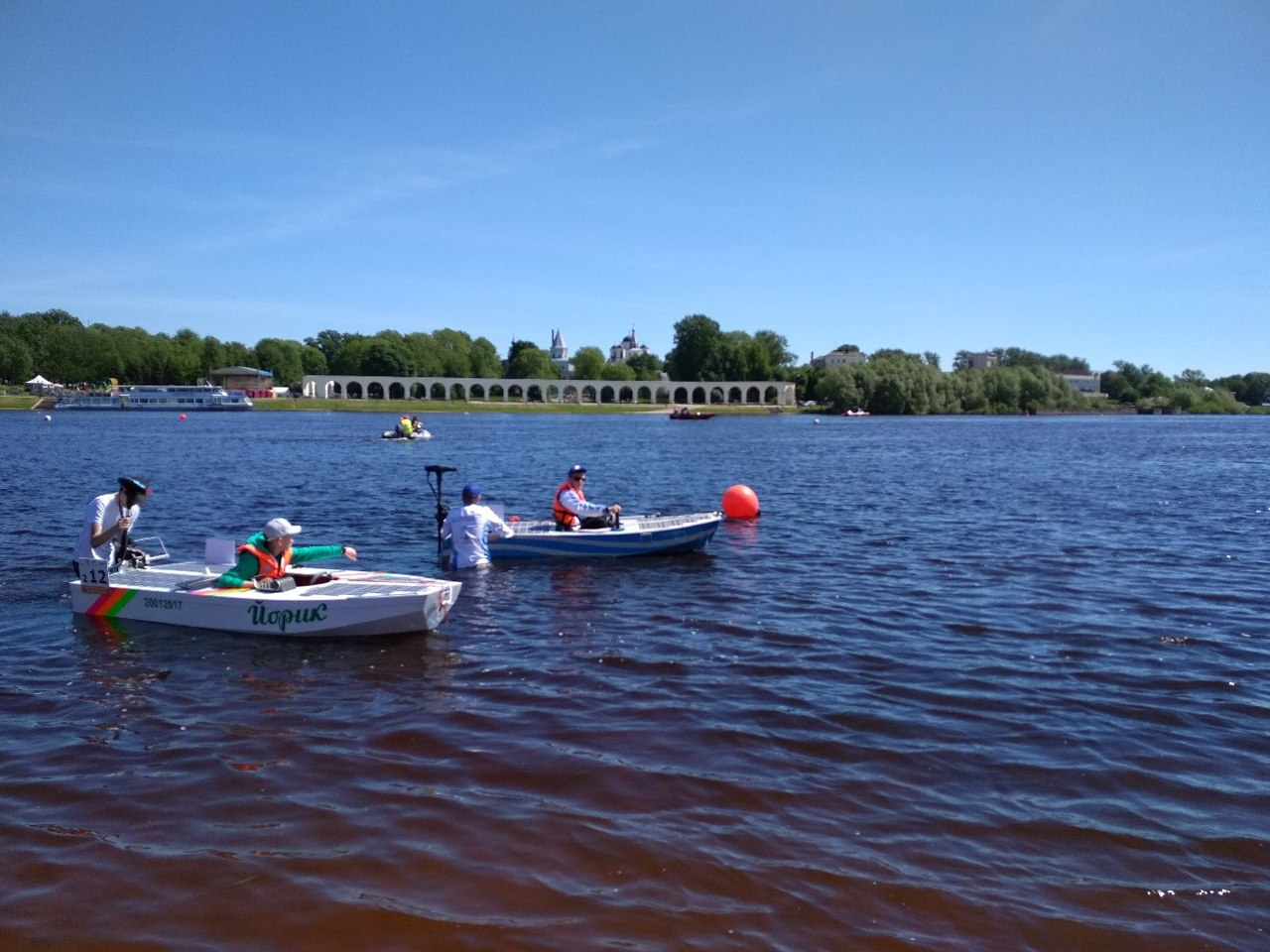 Студия мобильных приложений
 (ДЮЦ, КГТУ)
Создание интерактивного приложения (уроки)
Создание команды и распределение ролей-профессий
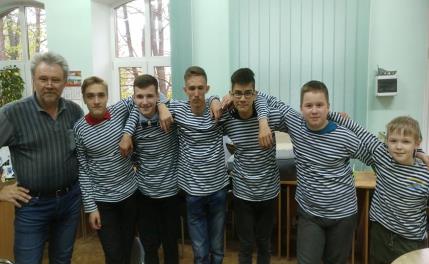 Капитан
PR - менеджер
Инженер-конструктор
Инженер-программист
Пилот
Промышленный дизайнер
Конструктор-электротехник
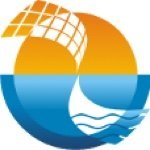 Солнечная регата 2018
Строительство  лодки «ТехУспех»
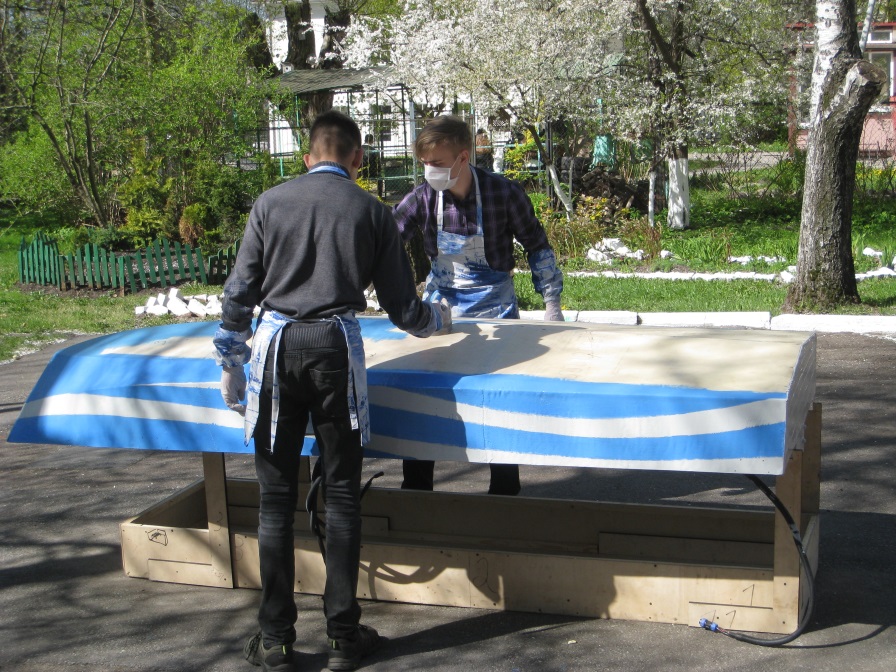 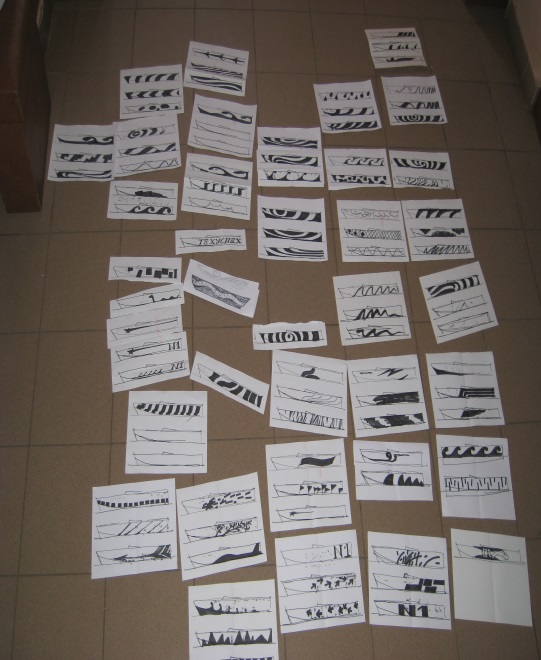 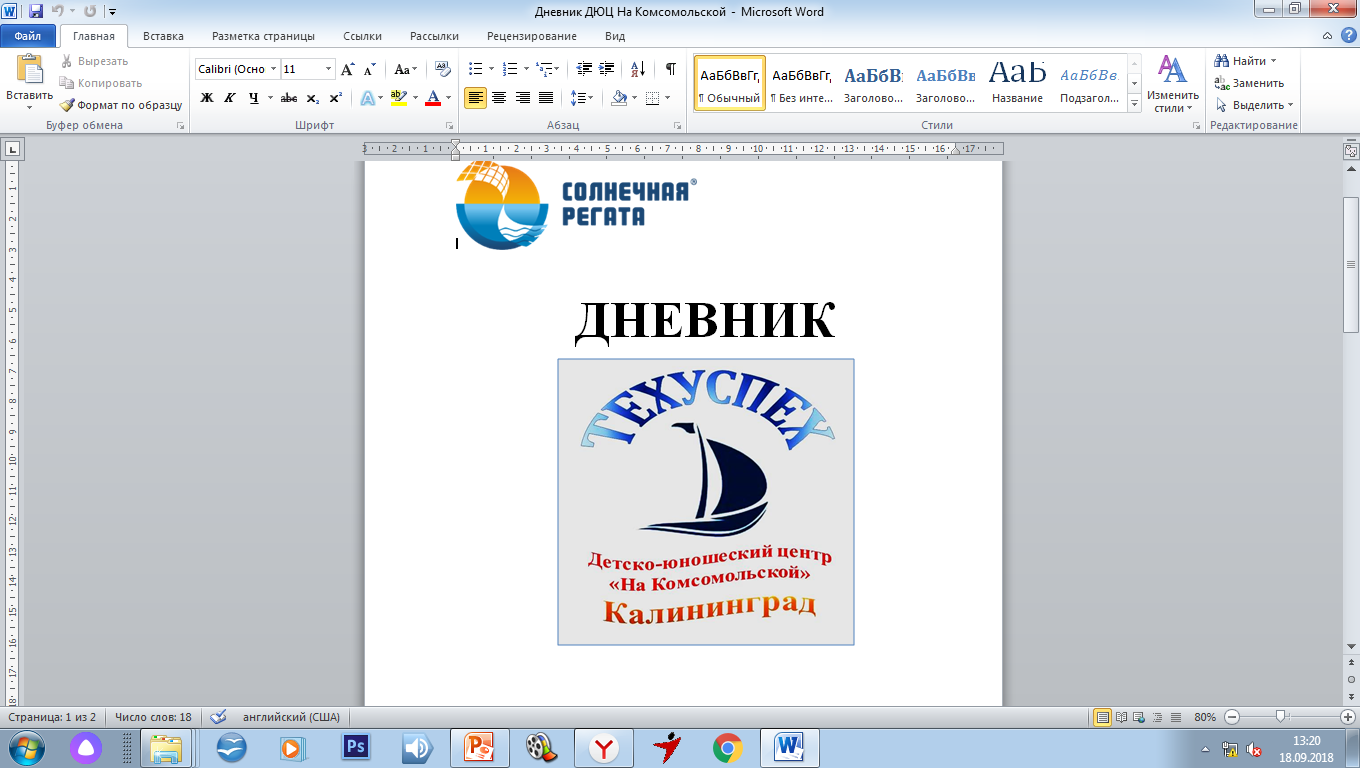 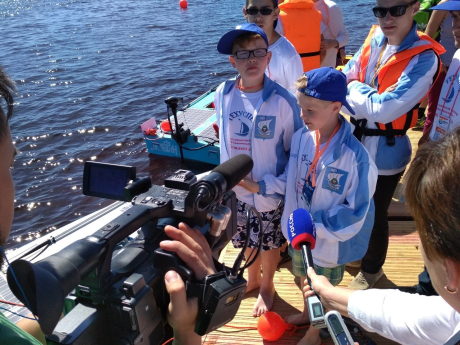 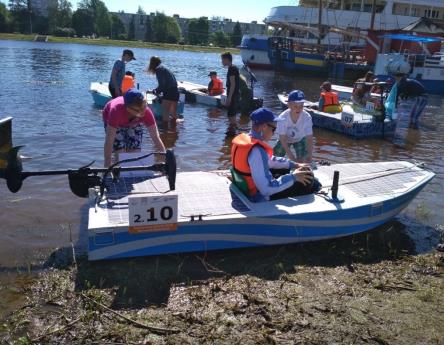 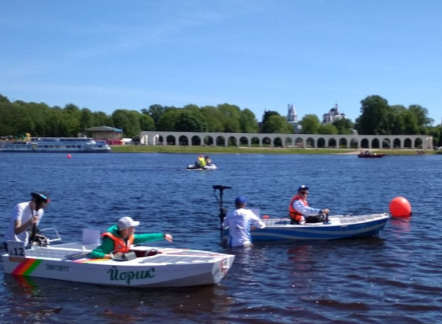 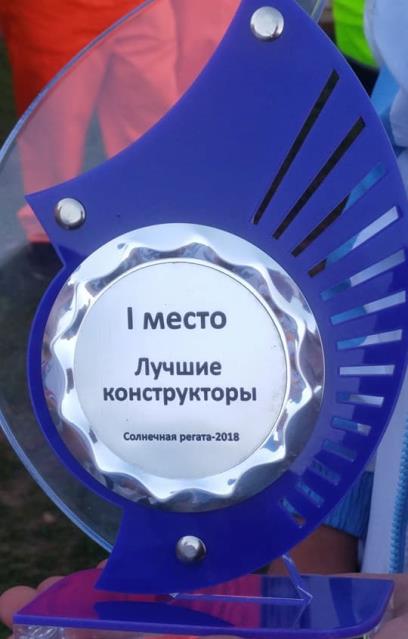 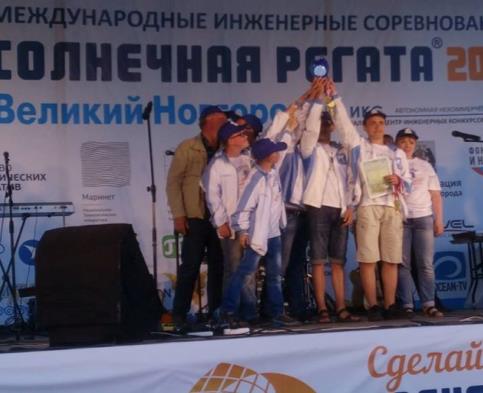 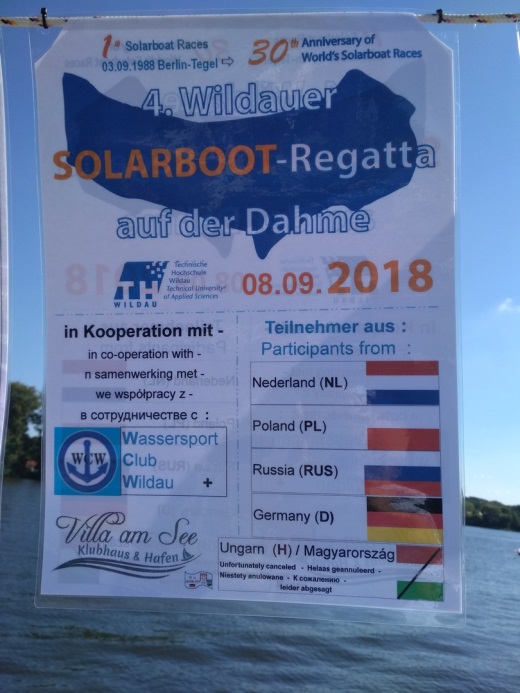 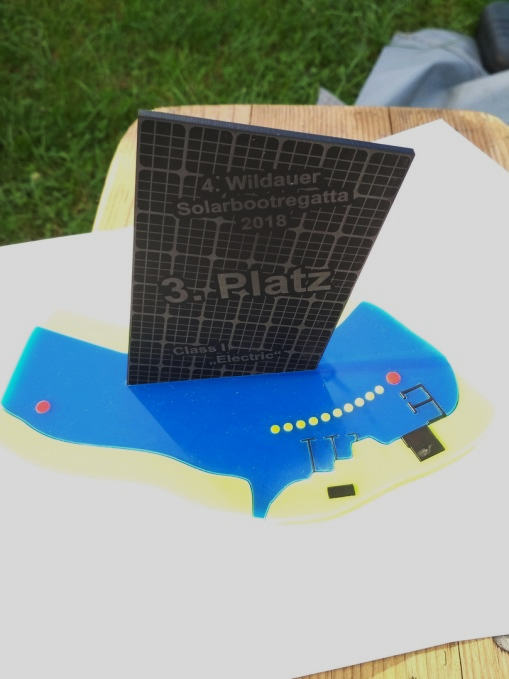 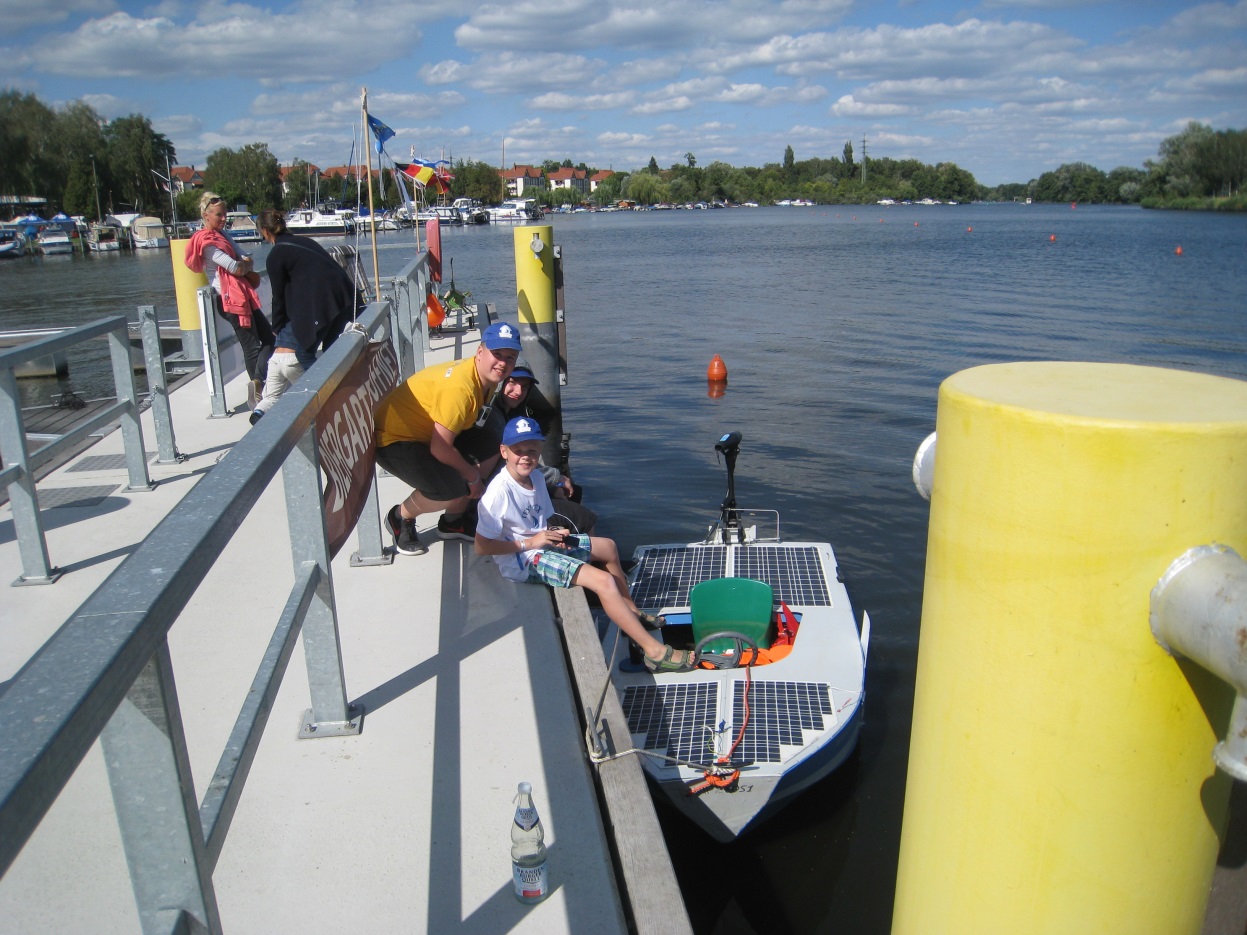 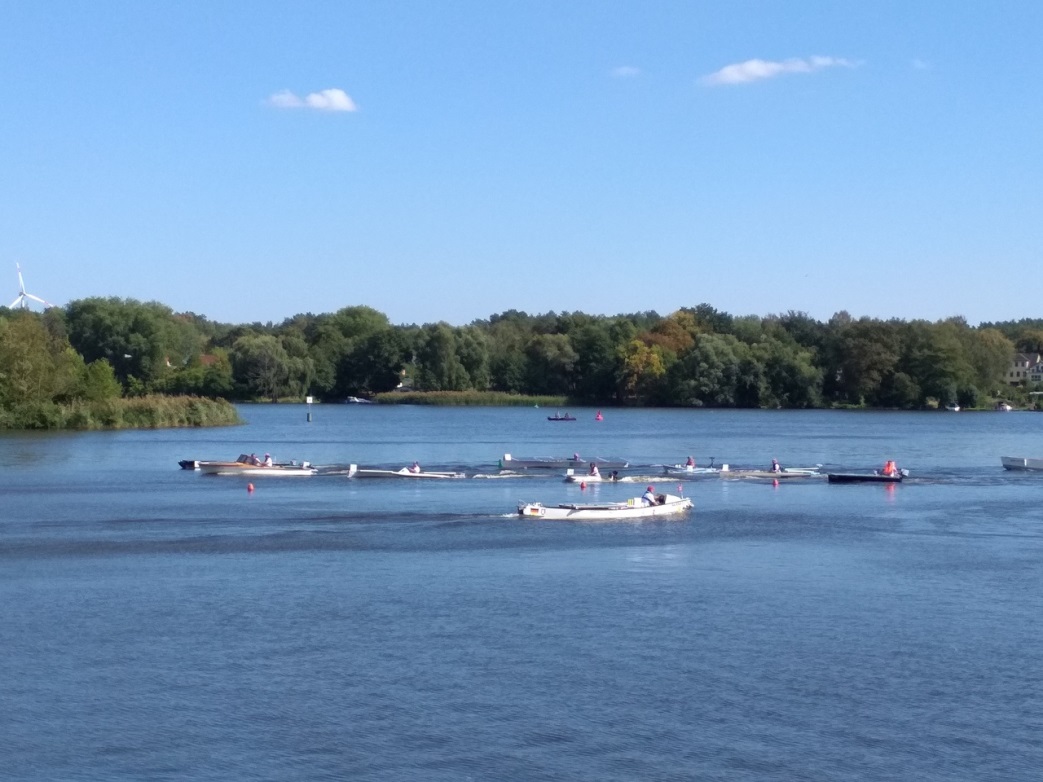 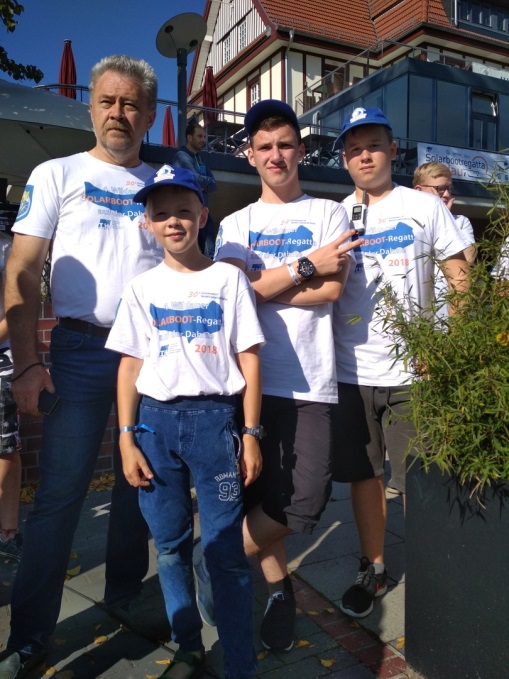 «Солнечная регата – 2019» г. Казань
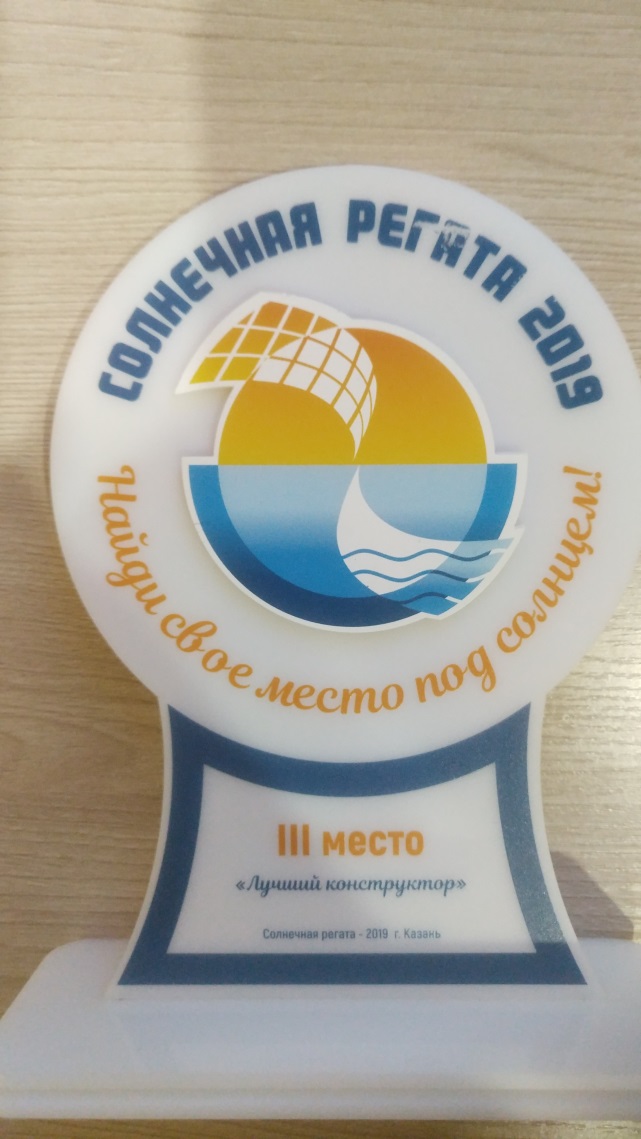 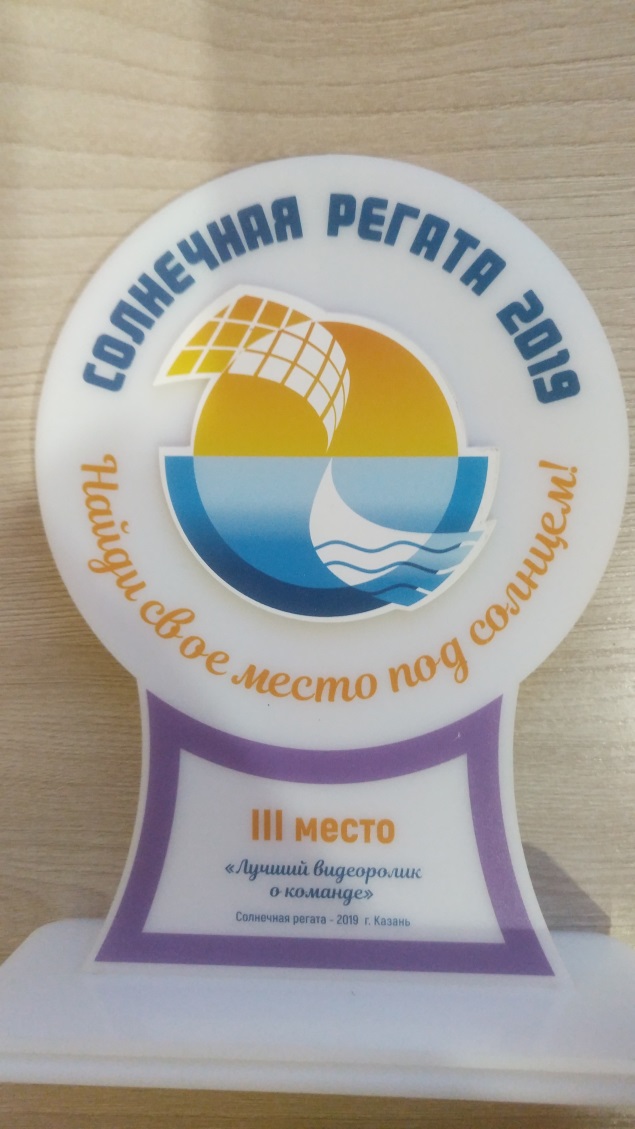 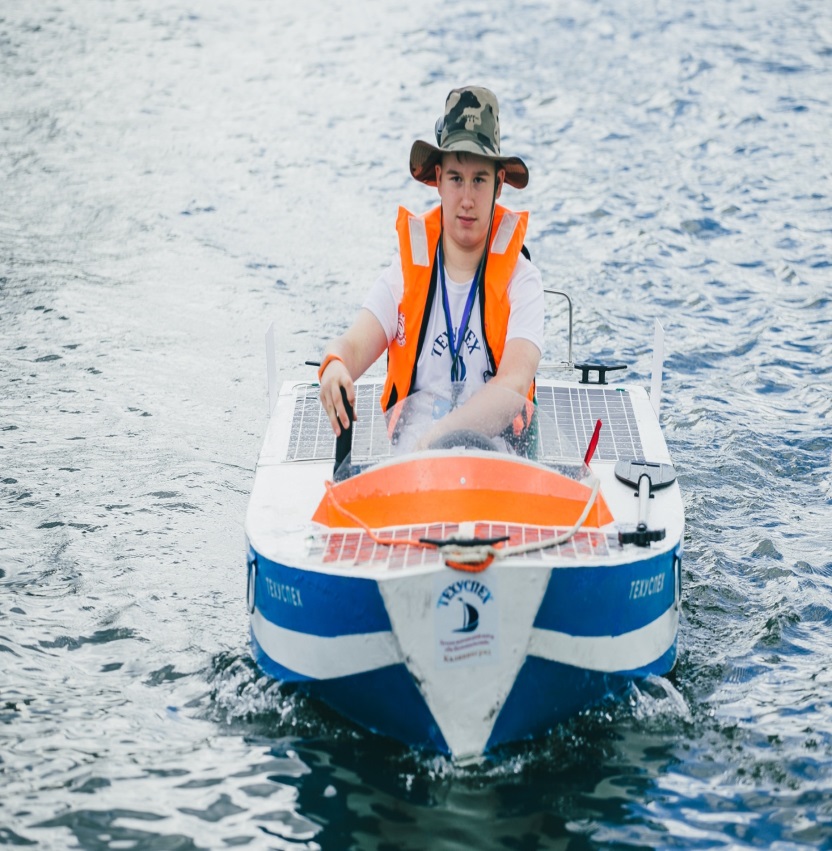 «Солнечная регата – 2019» г. Казань
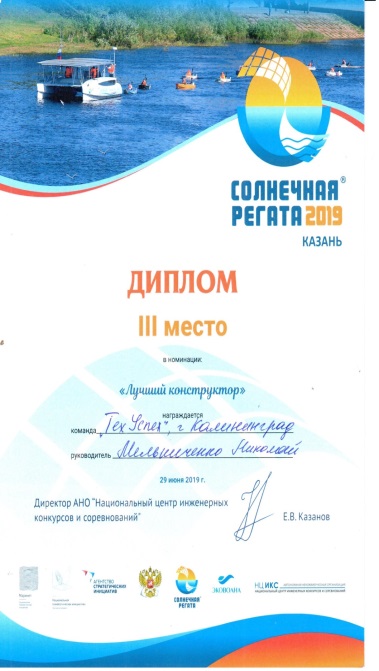 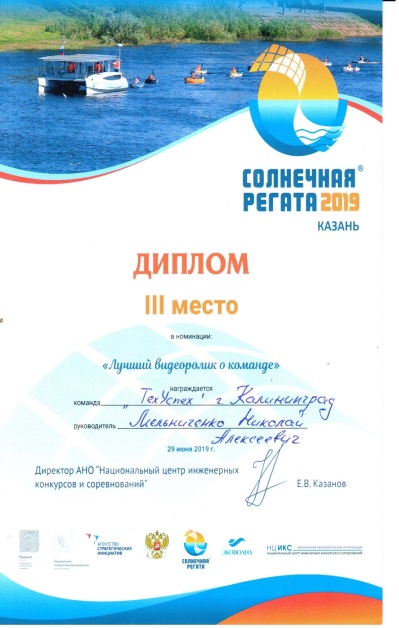 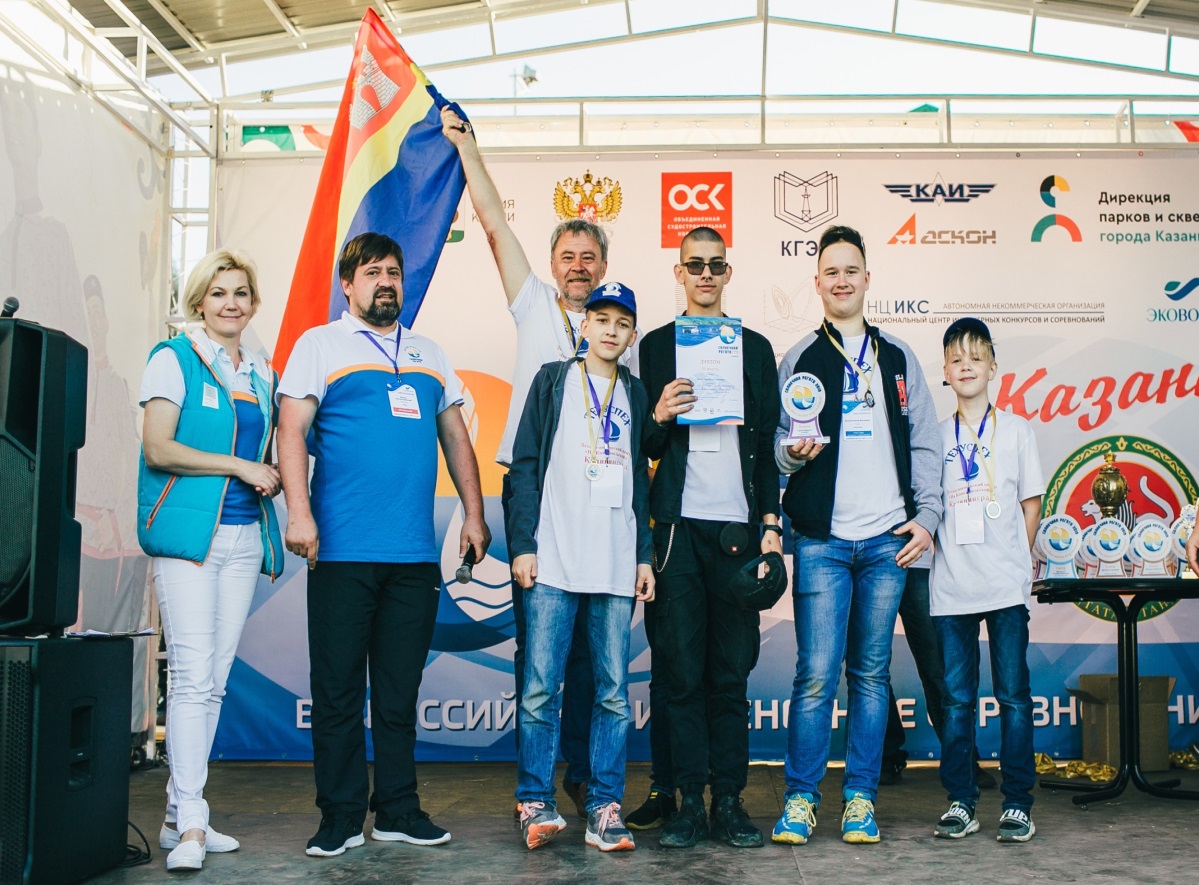 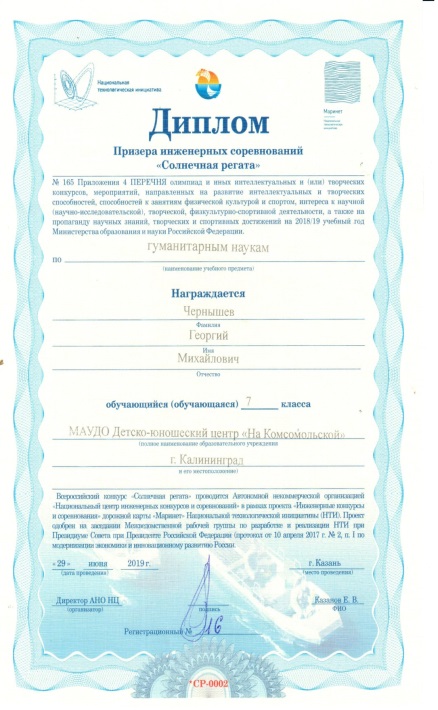 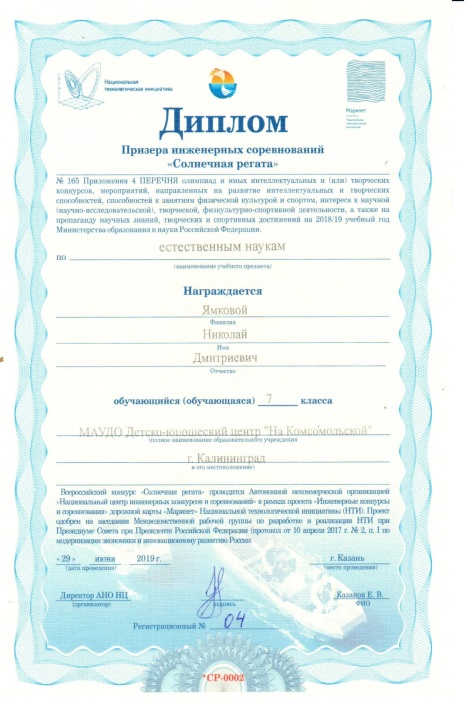 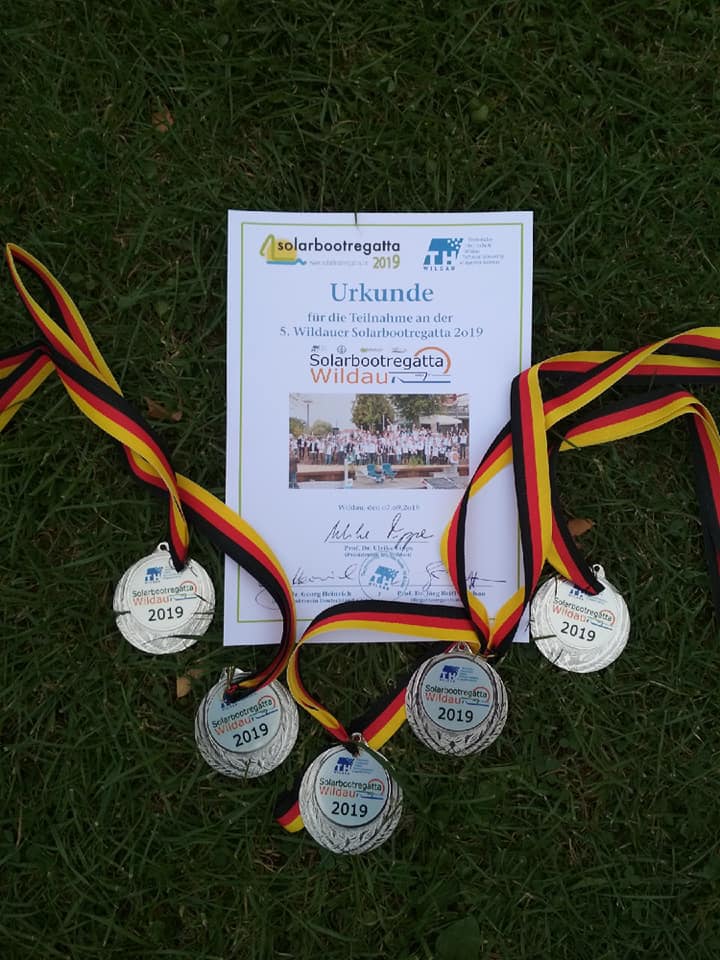 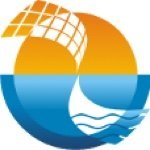 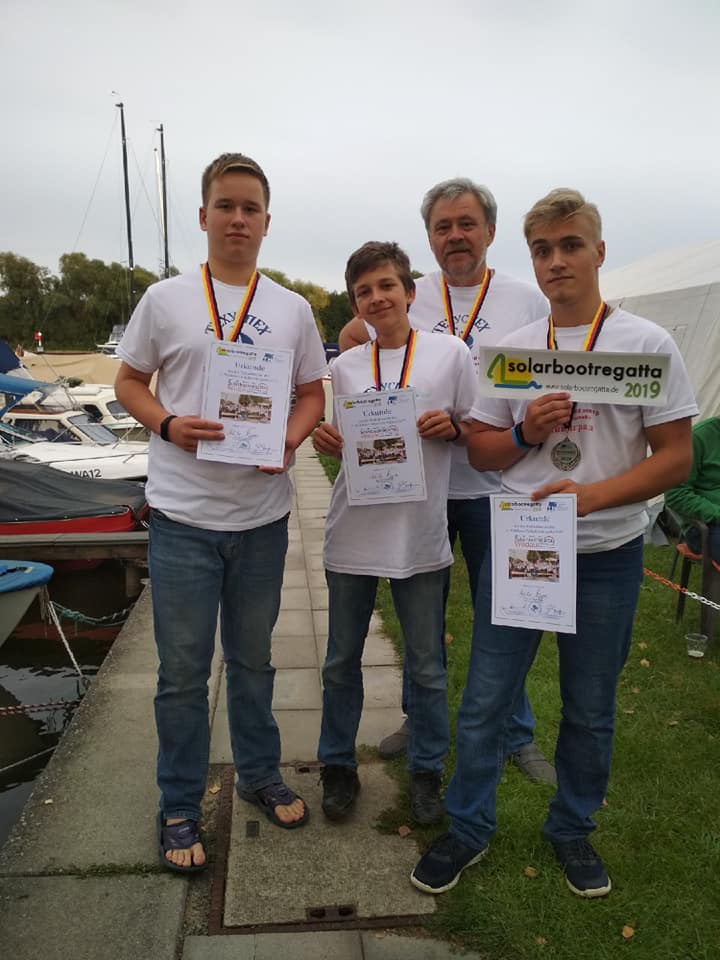 «Солнечная регата – 2019» 
г. Вильдау (Германия)
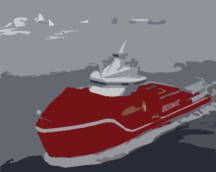 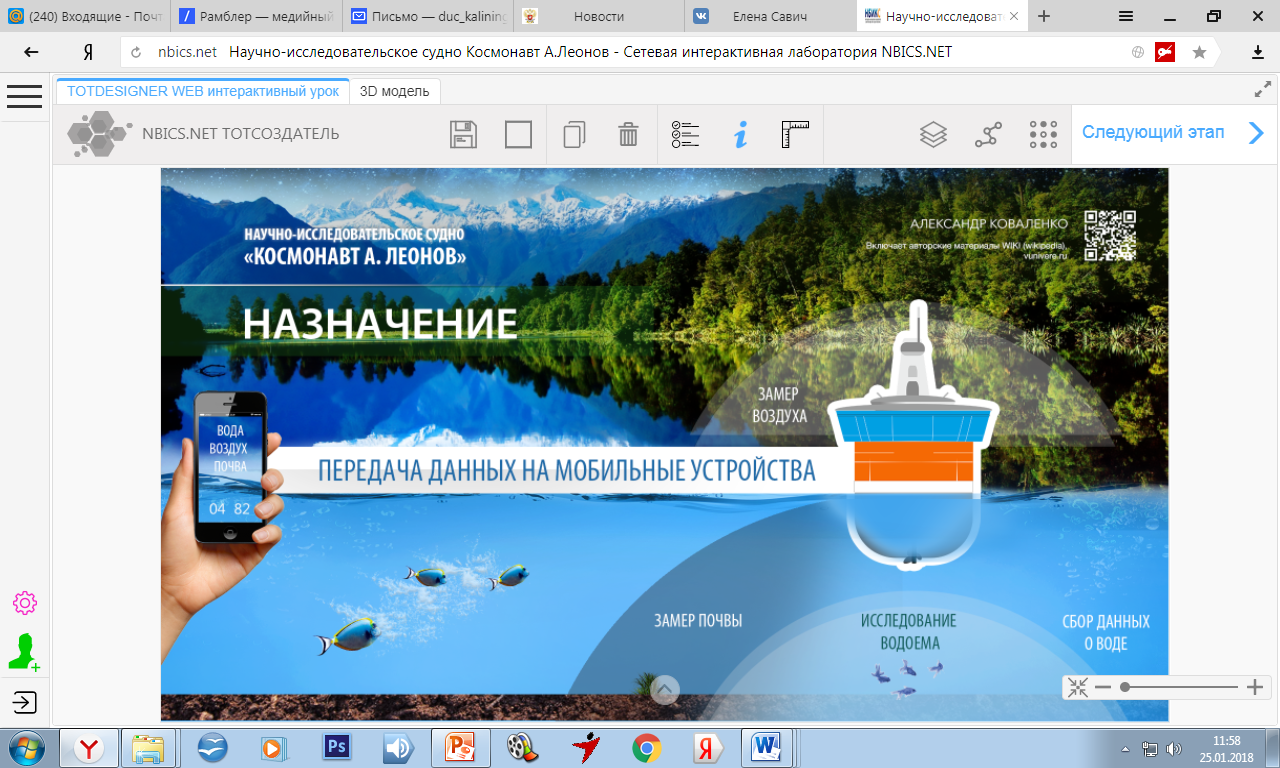 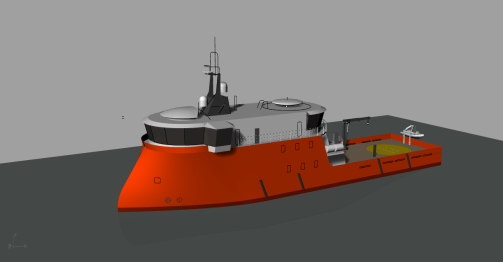 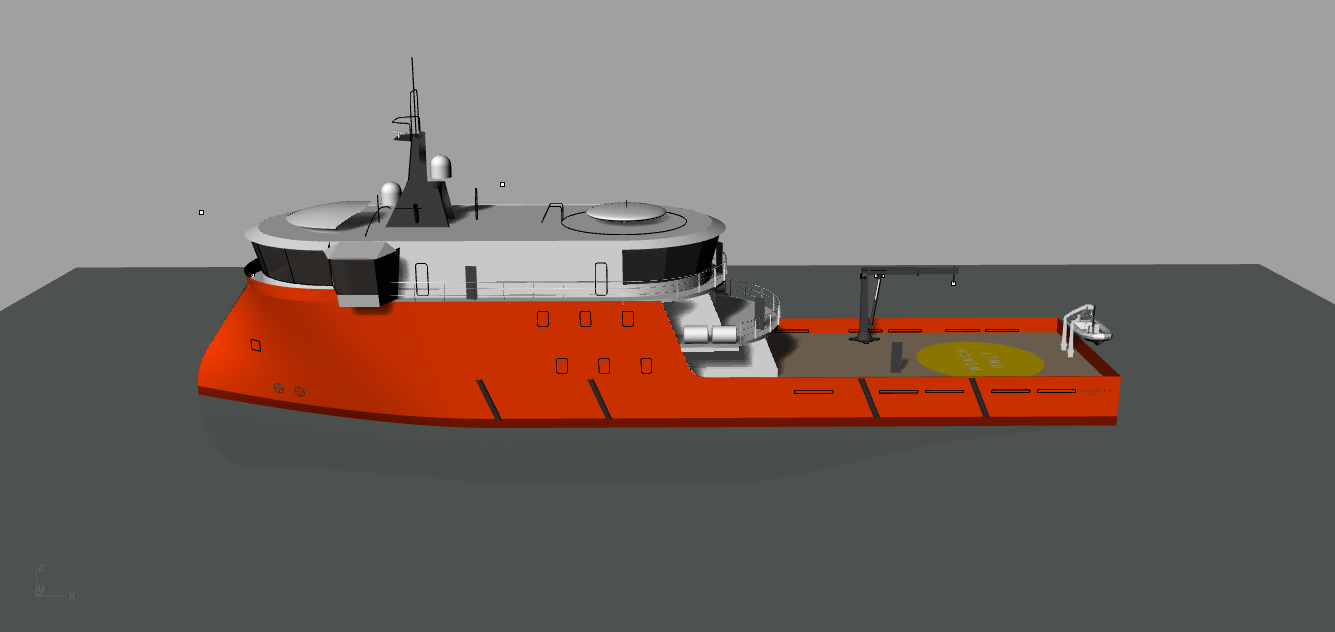 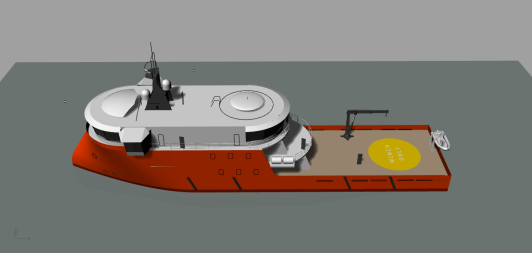 19
Выставка технического творчества  во время визита министра обороны РФ Шойгу С.К.
Посещение завода «ЯНТАРЬ»
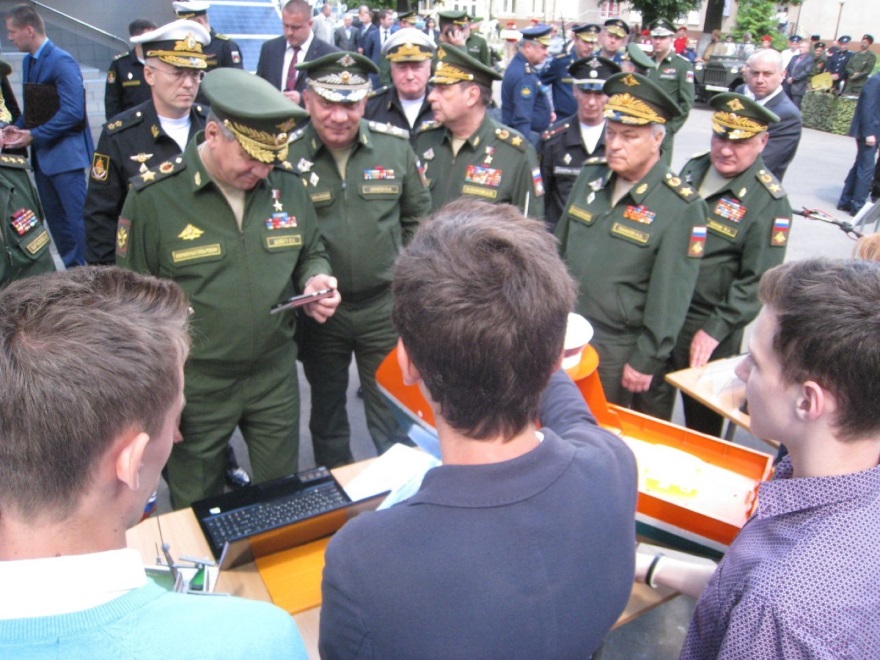 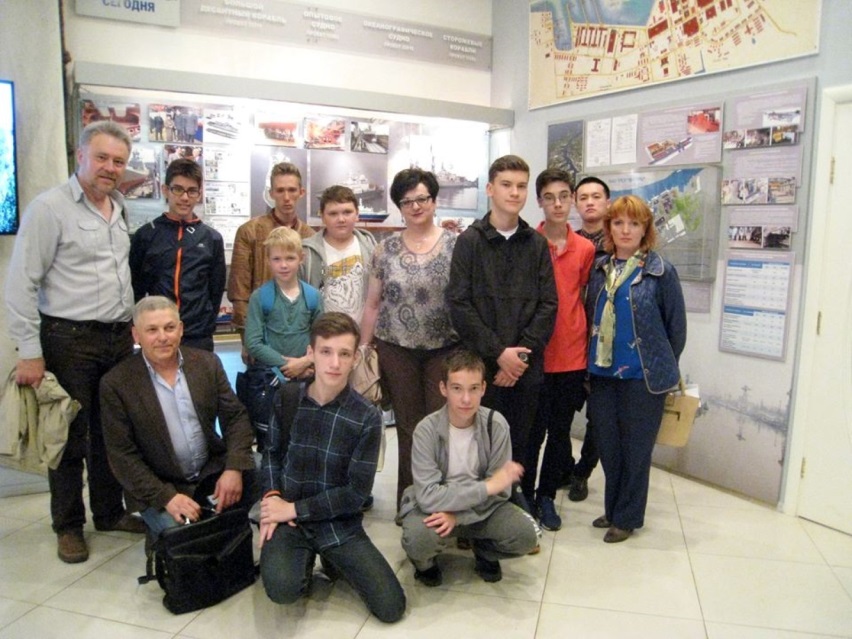 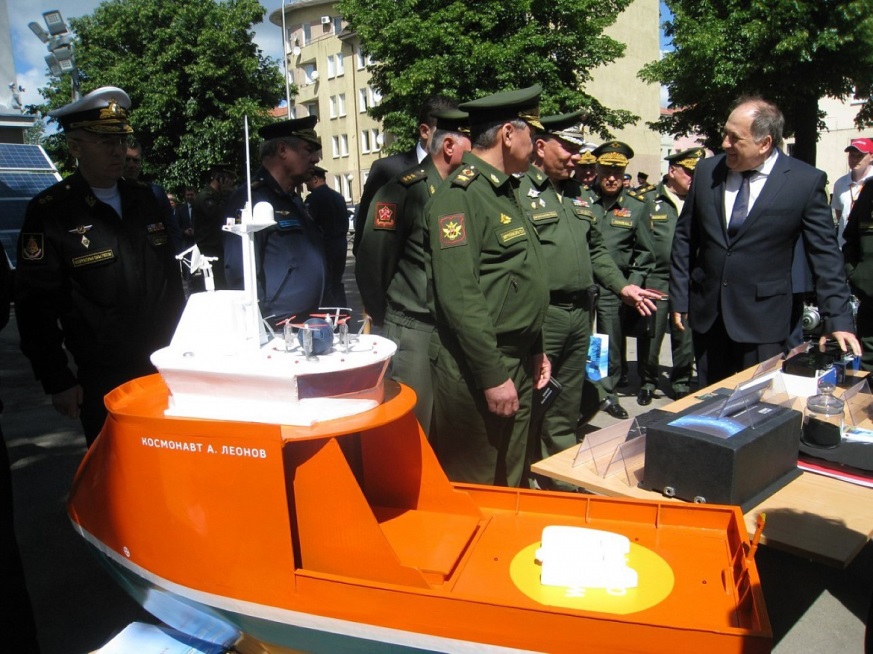 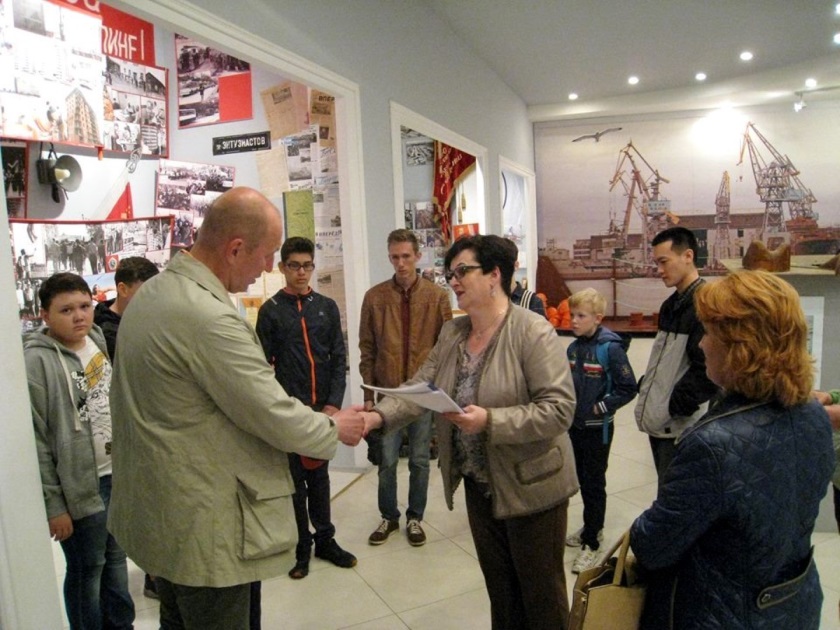 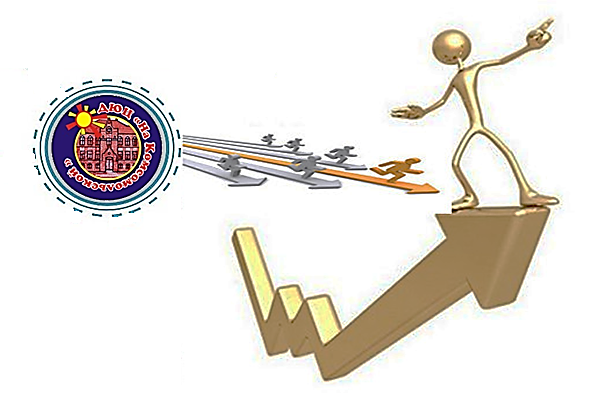 Беспилотное  управляемое мусоросборочное судно 
БУМСС-001
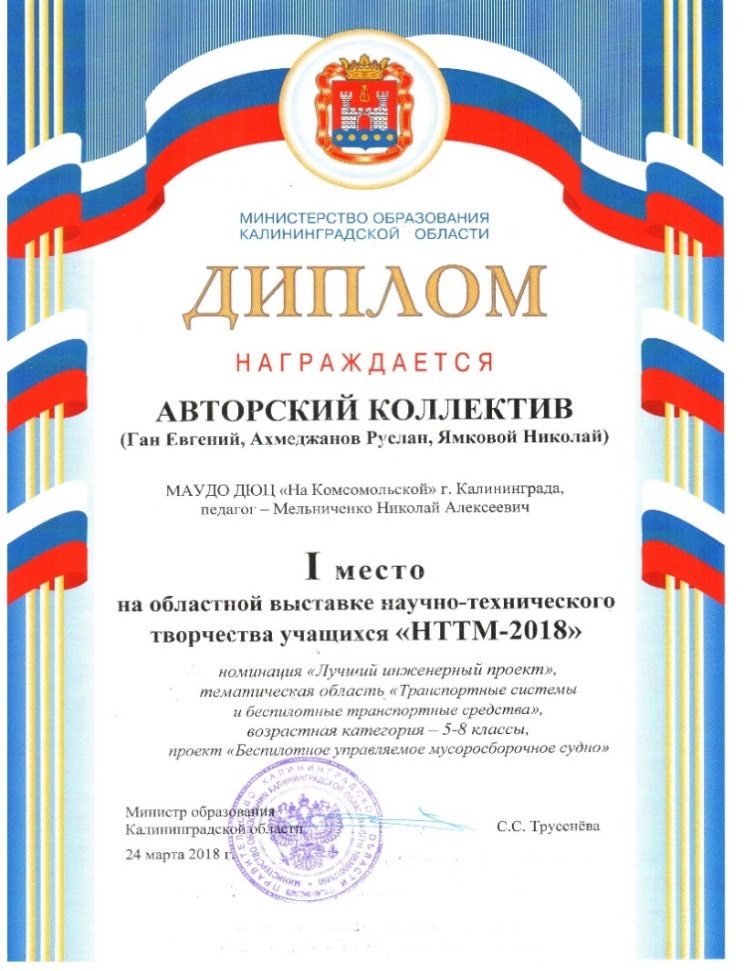 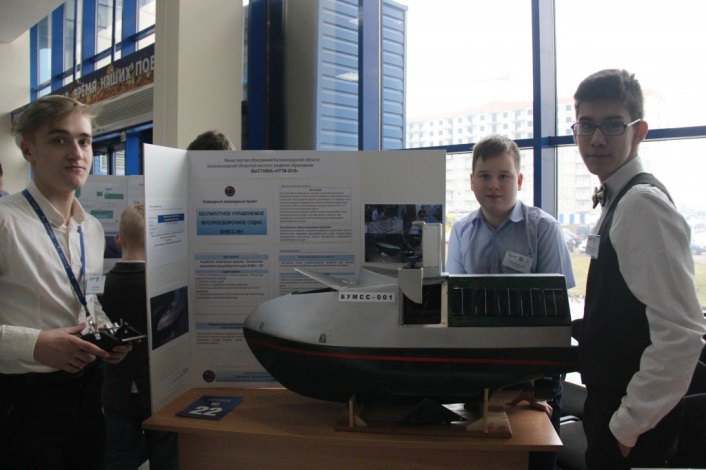 Интерактивные уроки
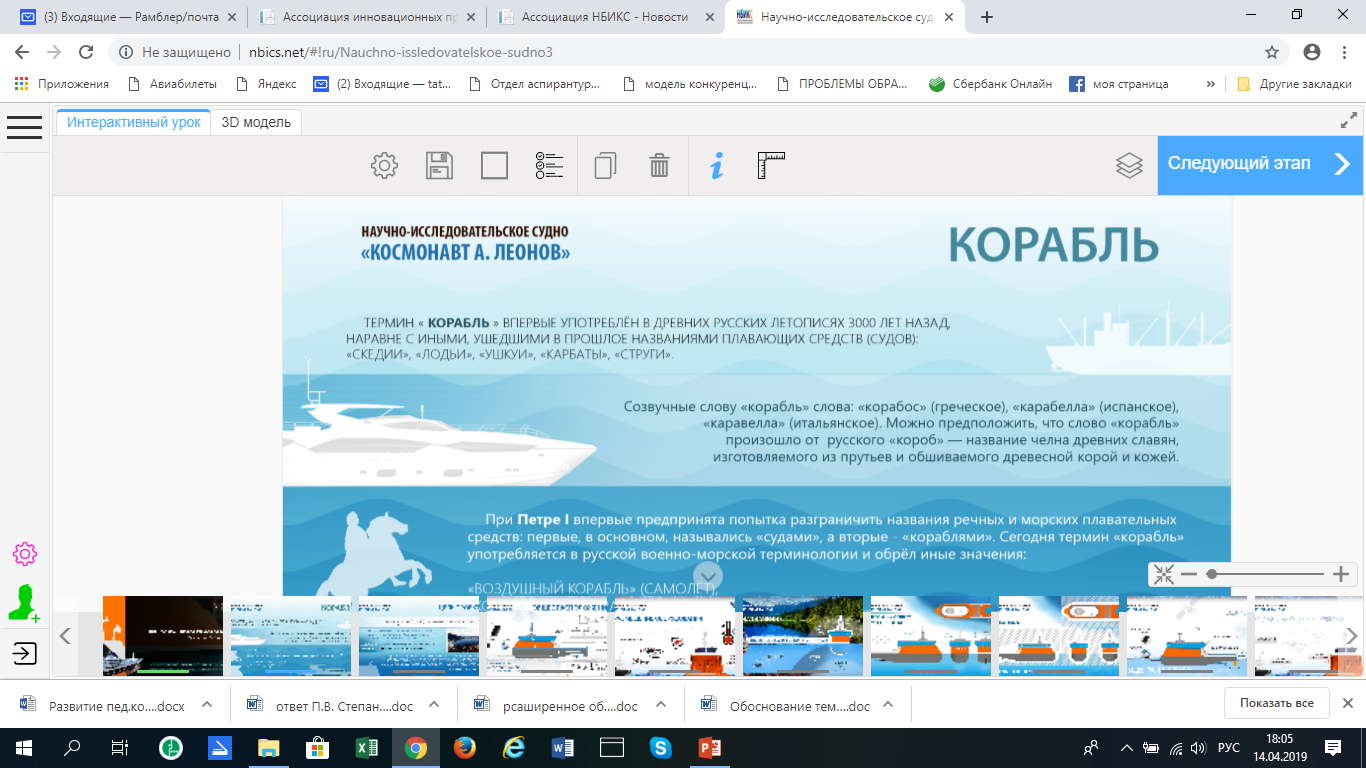 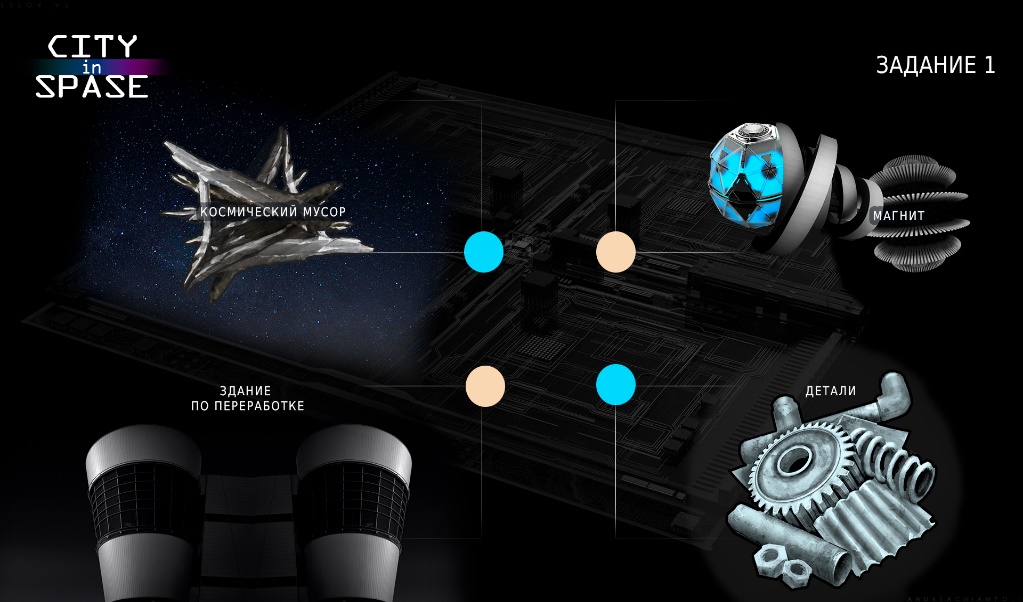 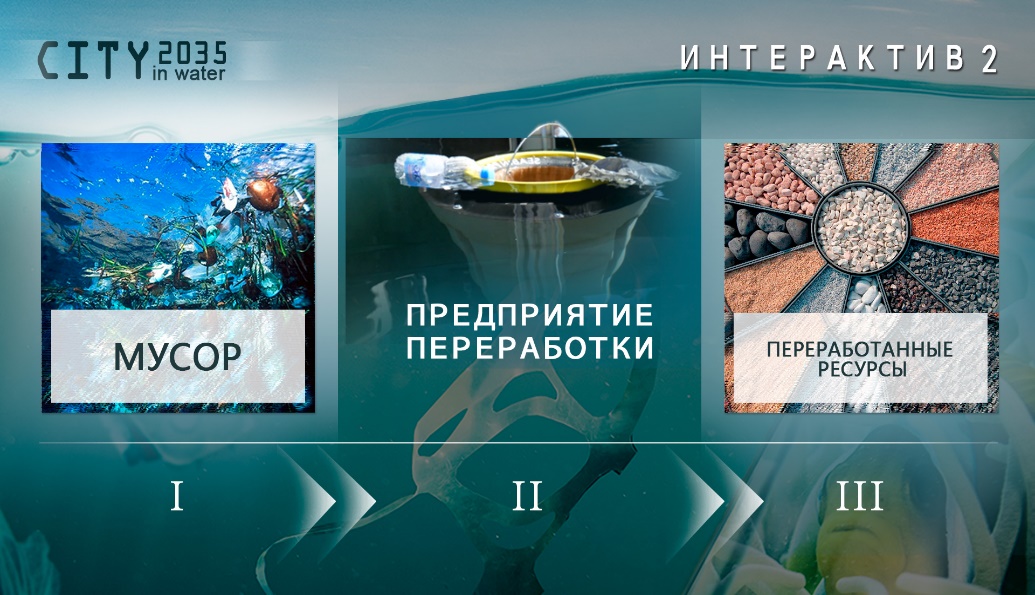 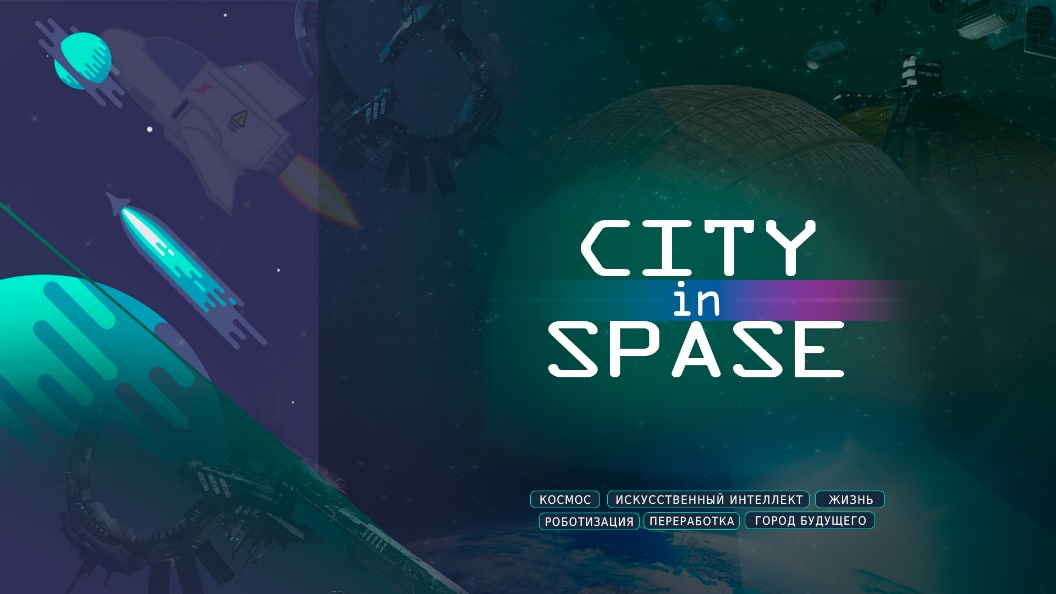 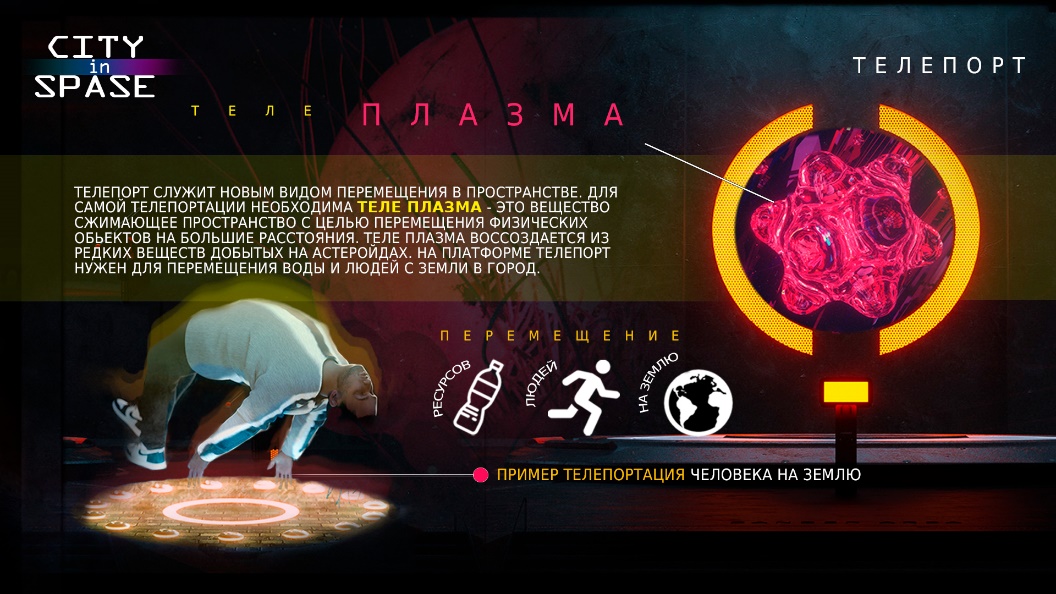 Методические   пособия
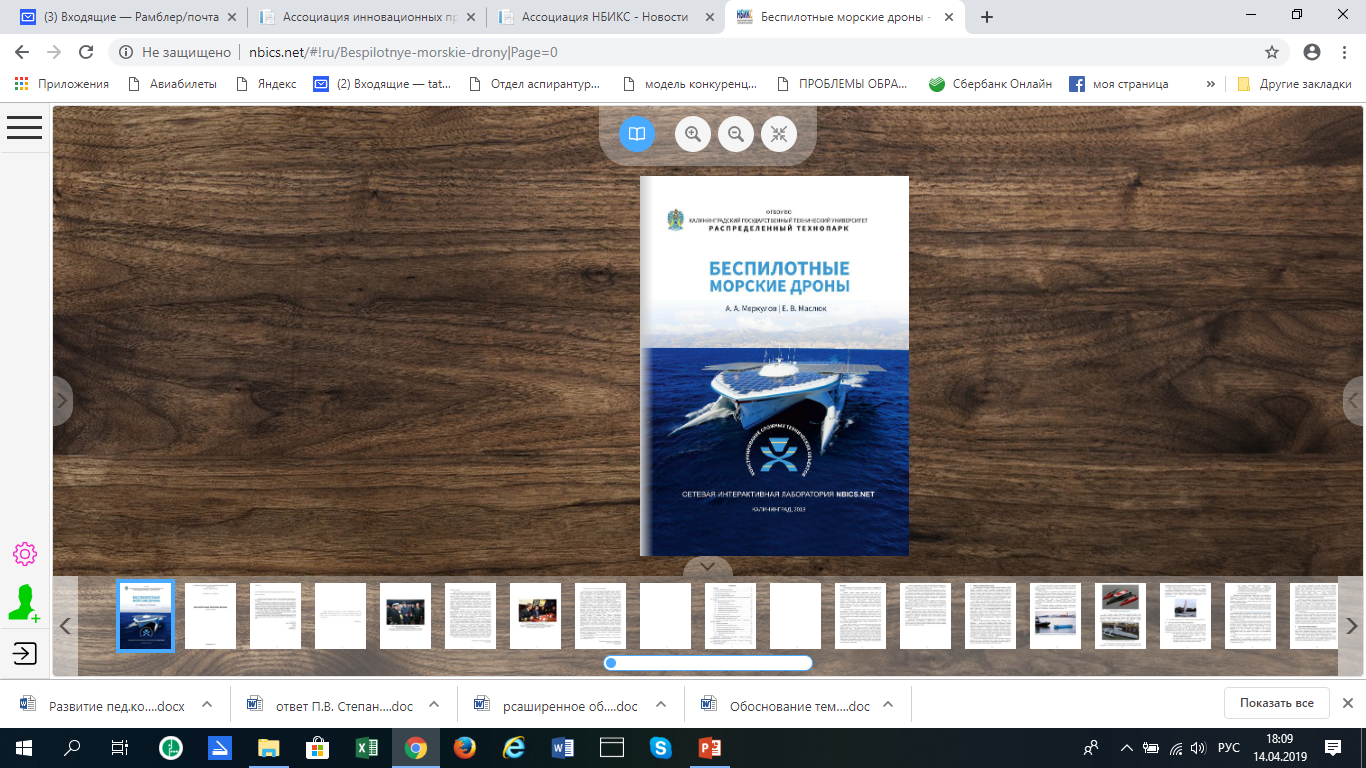 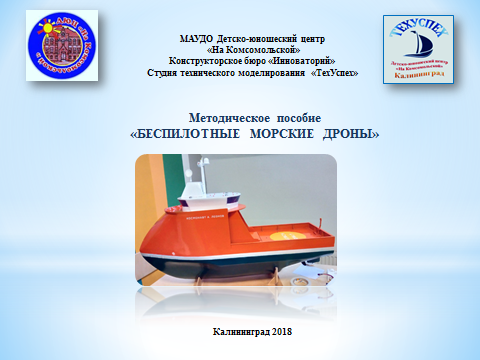 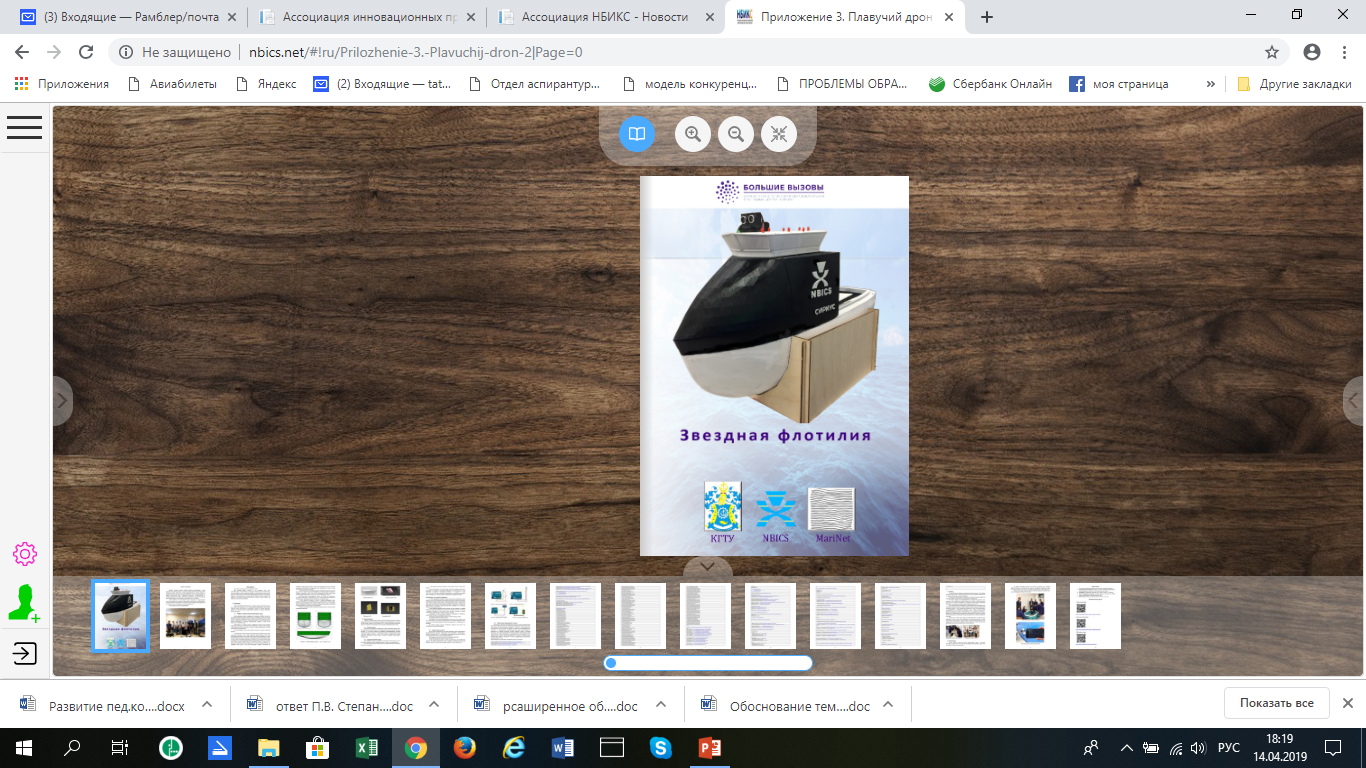 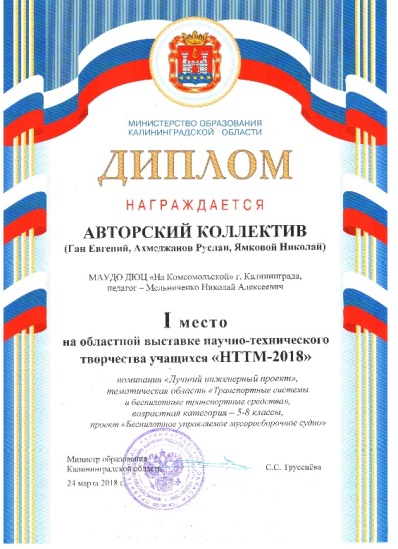 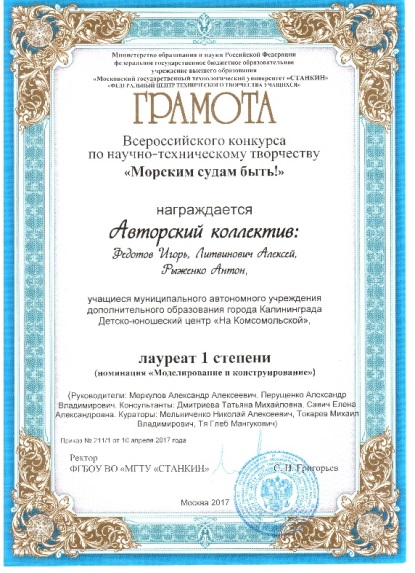 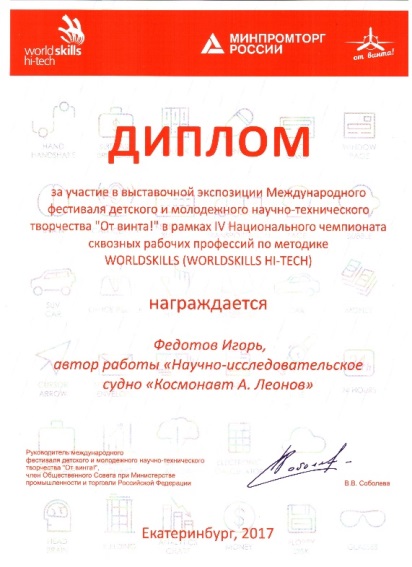 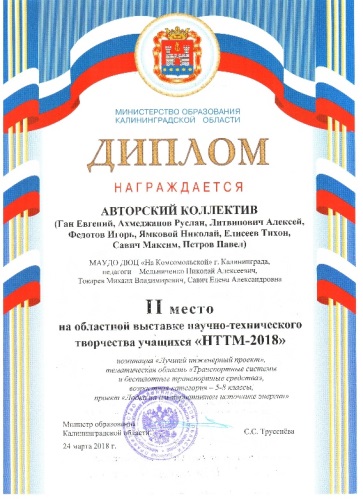 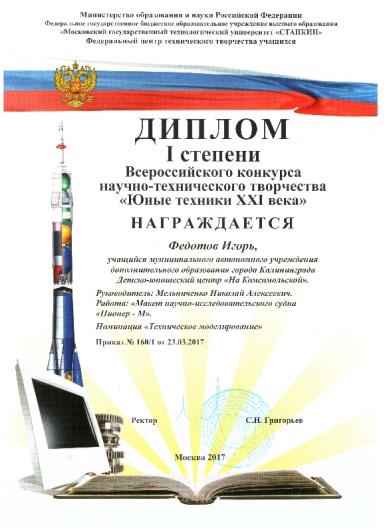 Мероприятия  в рамках  Конвергентной модели сетевого взаимодействия ДЮЦ «На Комсомольской»
МЕРОПРИЯТИЯ
ПУБЛИКАЦИИ
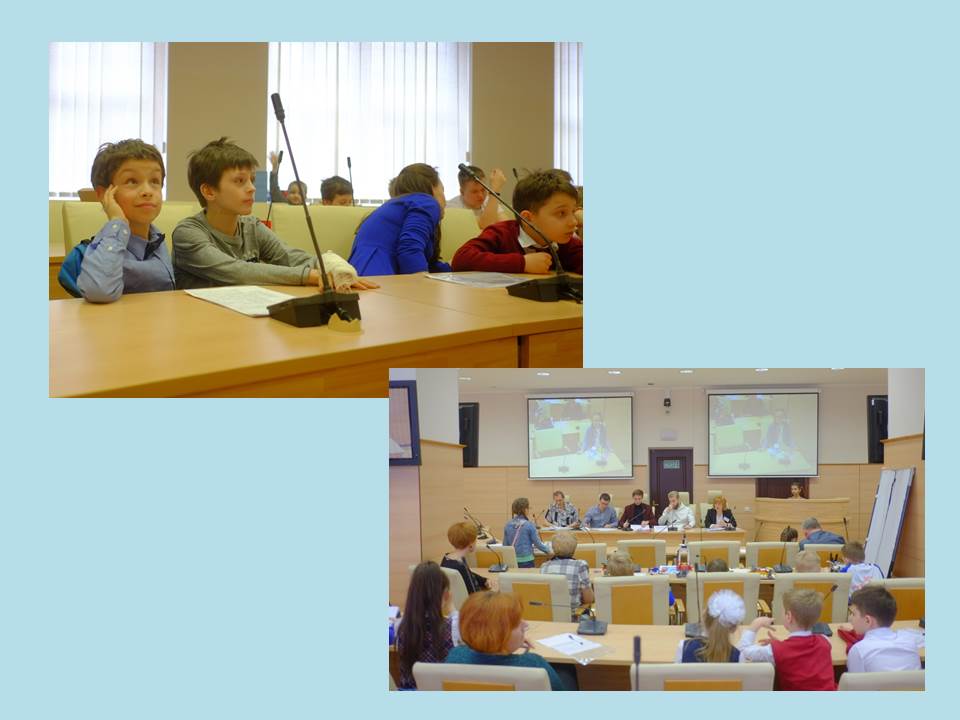 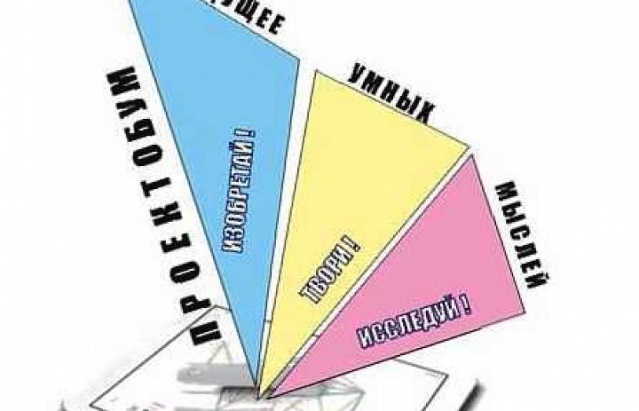 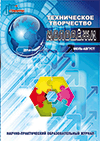 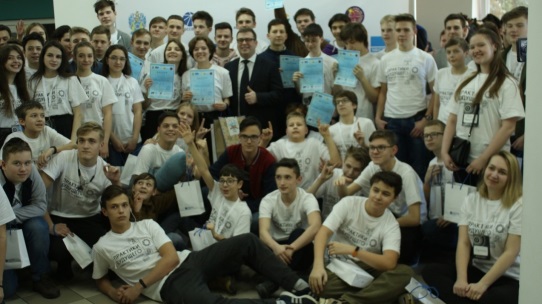 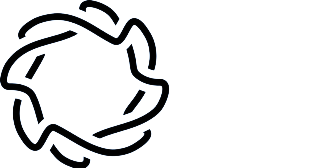 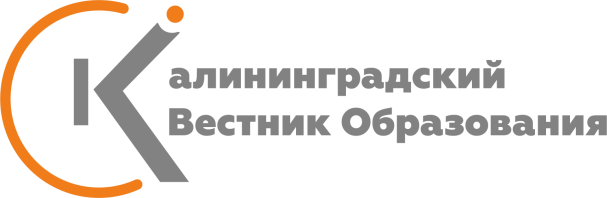 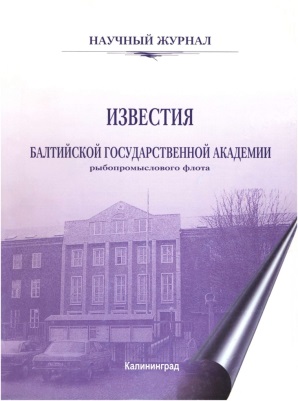 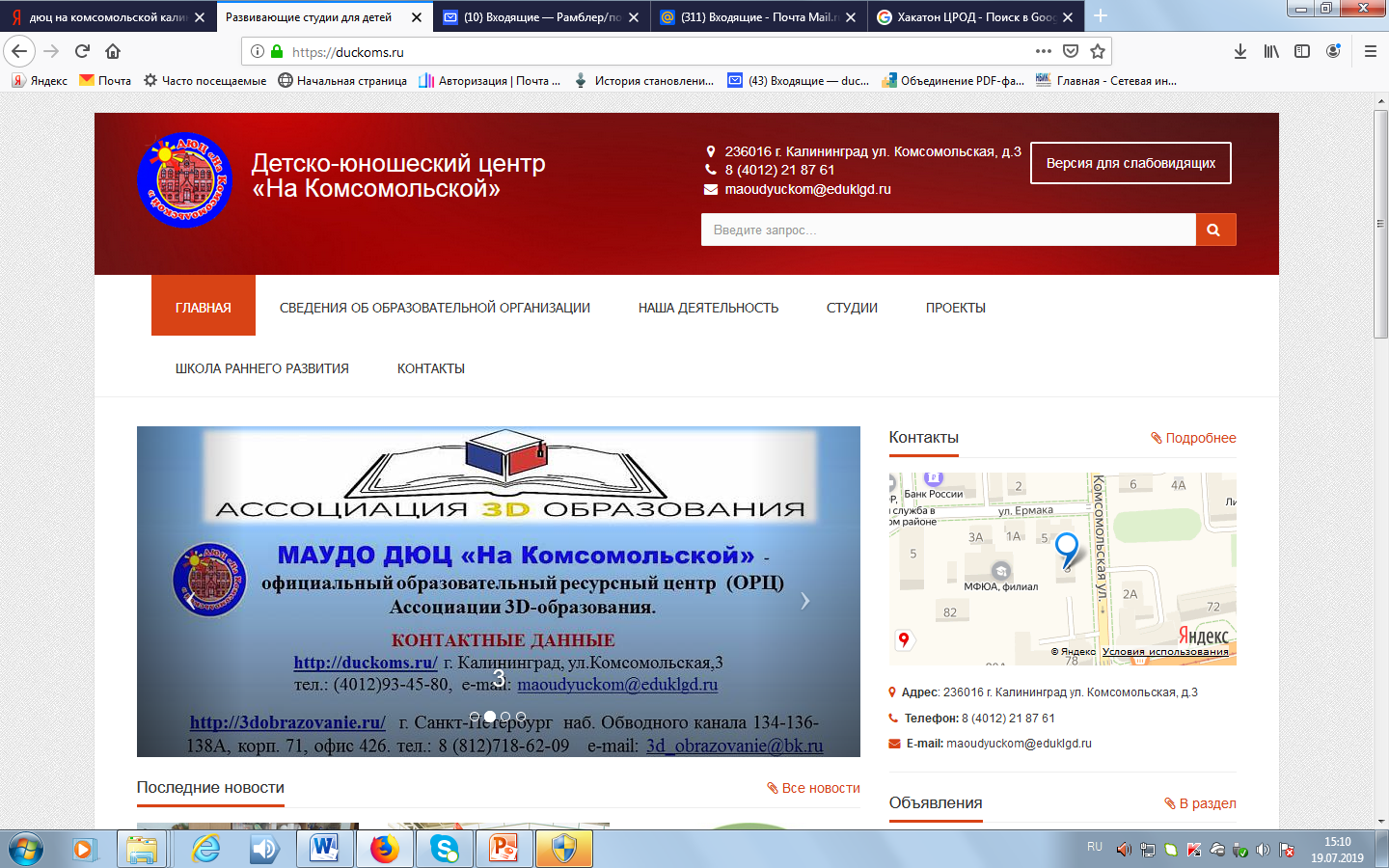 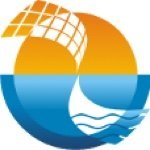 Реализация проекта «Солнечная регата»ДЮЦ «На Комсомольской» (2018/2019)
ГРОЗНЫЙ
КАЗАНЬ
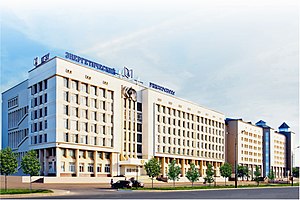 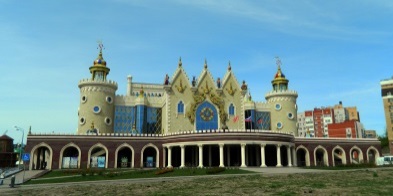 ВЕЛИКИЙ НОВГОРОД
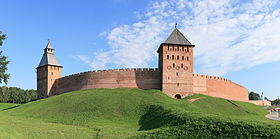 МОСКВА
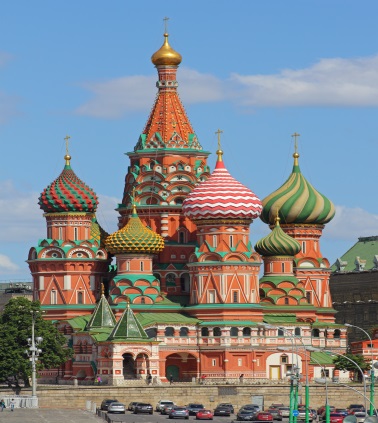 КАЛИНИНГРАД
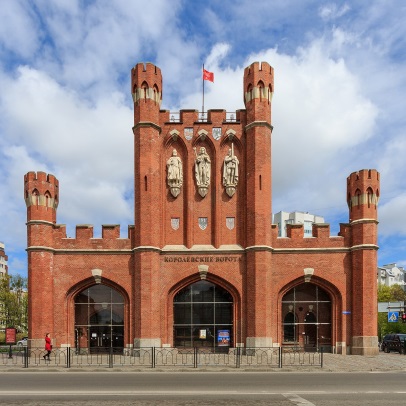 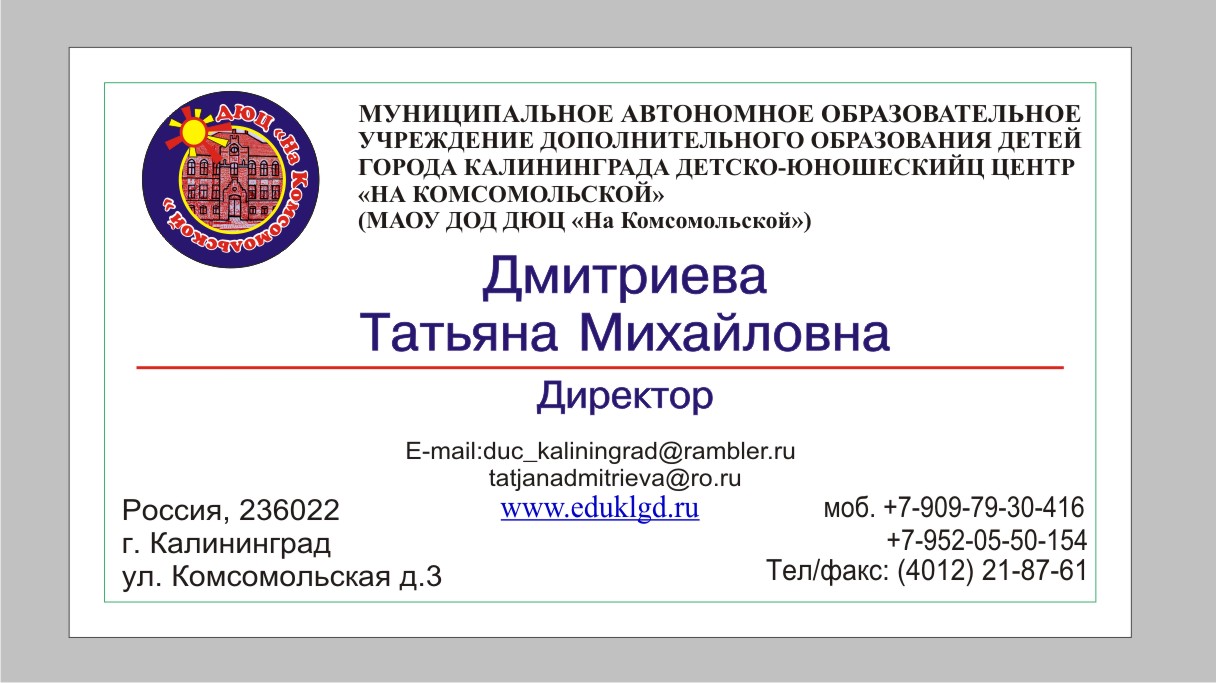 АСТРАХАНЬ
НОВОСИБИРСК
БЕРЛИН
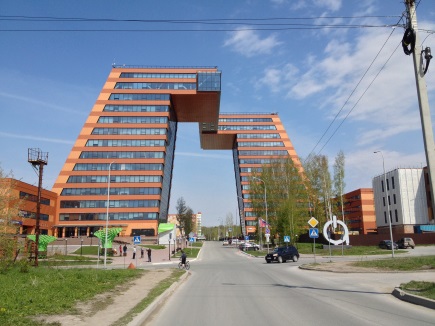 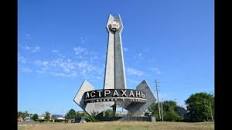 ПЕТРОЗАВОДСК
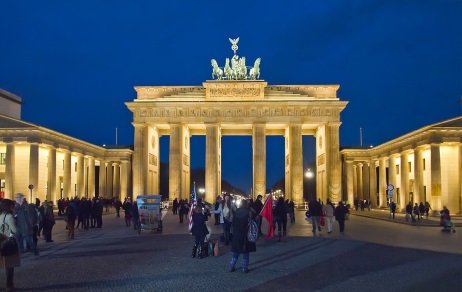 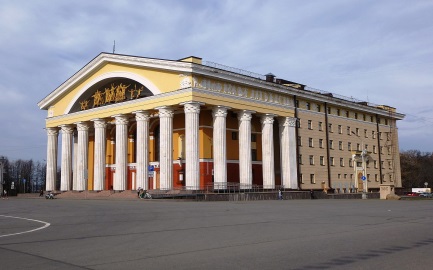 Динамика изменения количества учащихся, занимающихся в студиях технической направленности
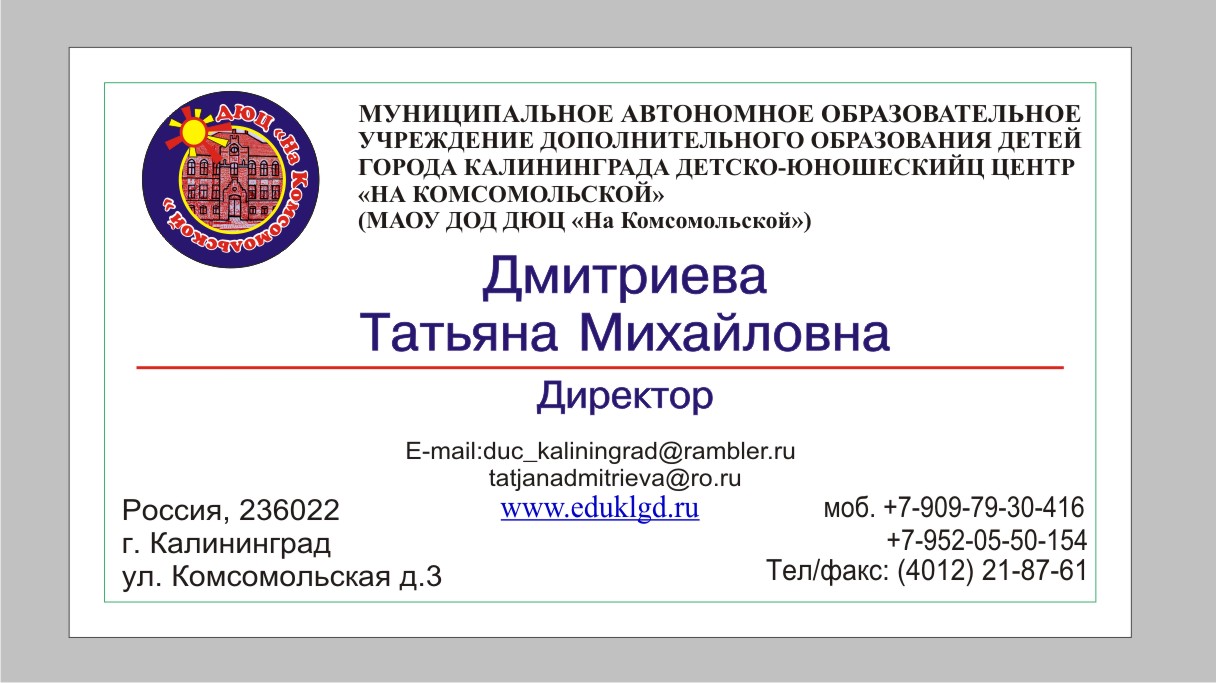 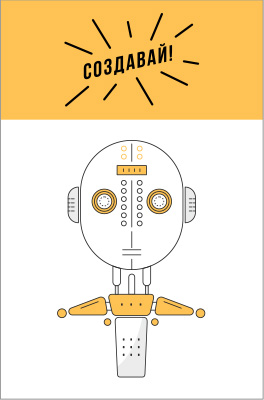 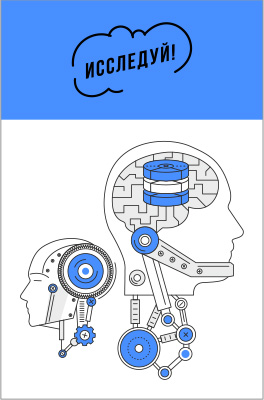 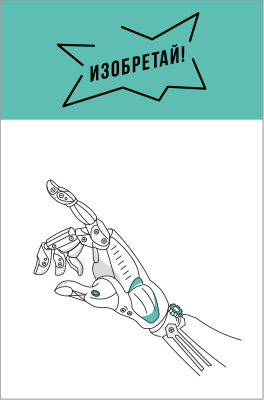 «Наука»: реализация теоретических и прикладных работ в области естественно-научных дисциплин, таких как физика, химия, биология, экология и пр.
«Инженерно-технические проекты»: 
создание новой технологии или метода, применимых для построения в России перспективных рынков, создания и внедрения прорывных технологий (НТИ).
«Мейкерские проекты, Science Art проекты»: разработка оригинального инженерного или технического продукта (изделия) с использованием современного оборудования.
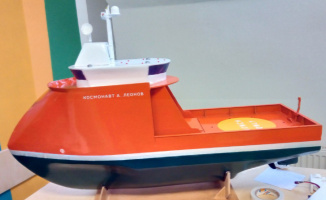 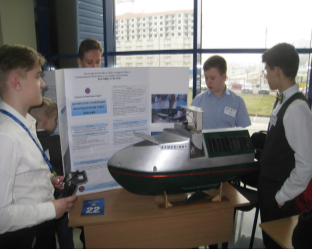 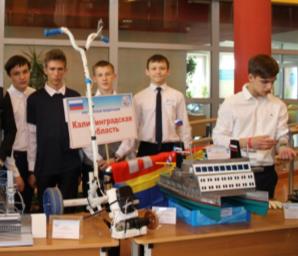 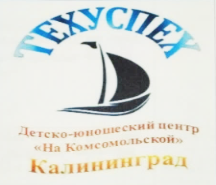 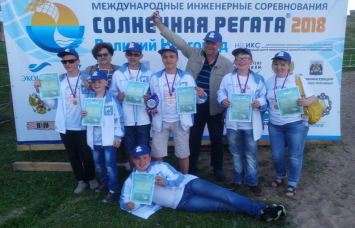 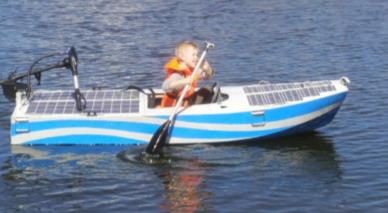 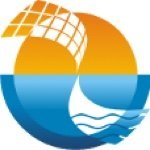 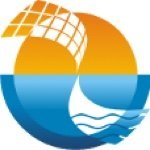 Эффективность в рамках проекта
 «Солнечная регата»
Для всех участников проекта, педагогов и учащихся  - развития технологической компетентности технической направленности.

Для учащихся – обучение на рабочих местах ведущих предприятий и лабораториях ВУЗов  с закреплением наставников из числа практикующих специалистов, возможность продолжения обучения в ВУЗах страны, приоритетное трудоустройство.
Для образовательных организаций – стажировочная площадка для обучения студентов, повышения квалификации педагогических работников.
Для дополнительного образования – конвергенция образовательно-проектной среды, предметных областей,  материализация идей,  инвестиционная  привлекательность и конкурентоспособность выпускника.
Для  СПО, КГТУ – повышение привлекательности ПОО, рост числа  абитуриентов, увеличение доли выпускников, работающих по специальности,  стабильность отраслевого заказа
Для Калининградской области – оптимизация затрат на подготовку востребованных в регионе кадров, успешная реализация программы социально-экономического развития региона.
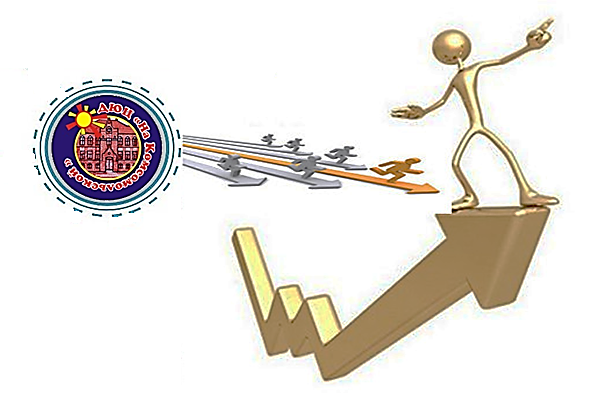 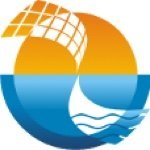 Учащиеся студии «ТЕХУСПЕХ»
СЕВЕРИН АРСЕНИЙ
Студент Санкт-Петербургского университета гражданской авиации – 2017г.
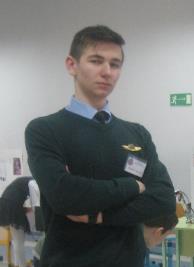 ФЕДОТОВ ИГОРЬ
Студент КГТУ -2018г. (кораблестроение)
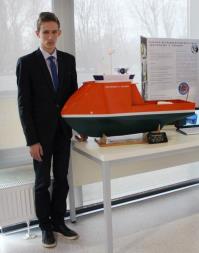 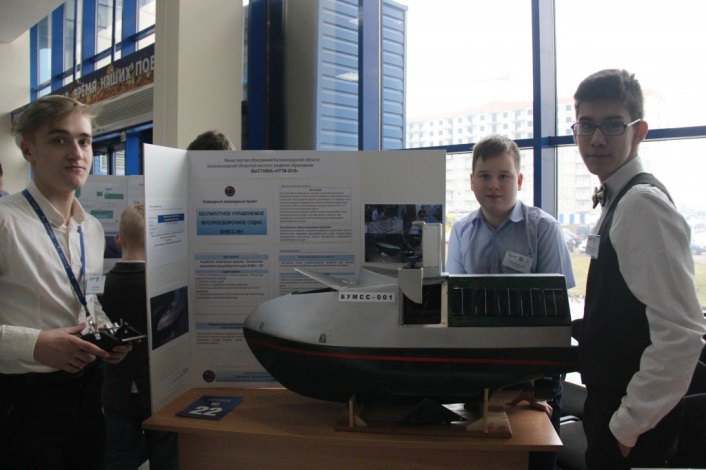 АХМЕДЖАНОВ РУСЛАН
Студент Прибалтийского судостроительный техникума – 2019г.
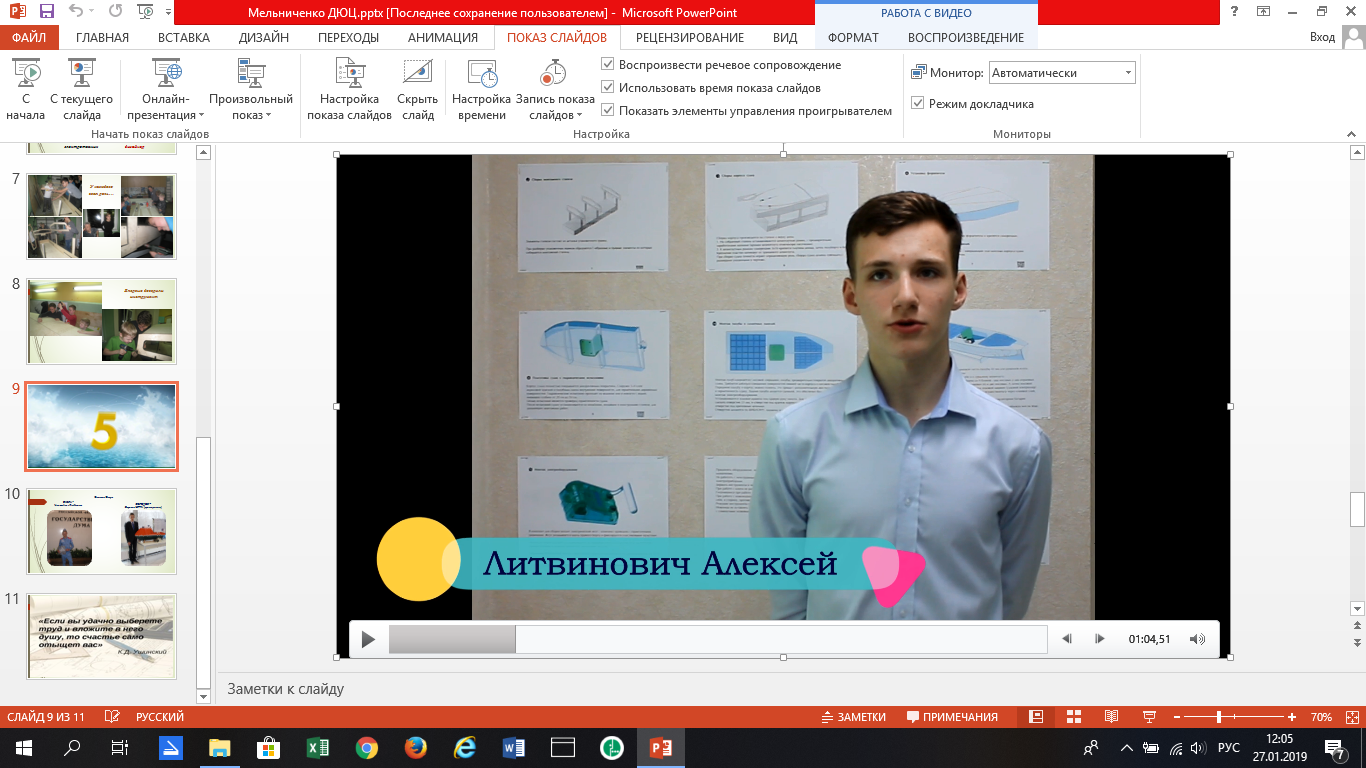 Продолжает заниматься в студии «ТЕХУСПЕХ» - 2018г.
Стипендиат премии губернатора.
Слушатель Калининградского морского лицея .
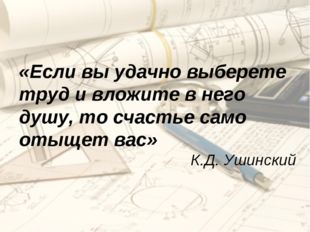 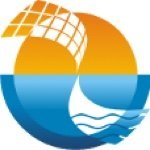 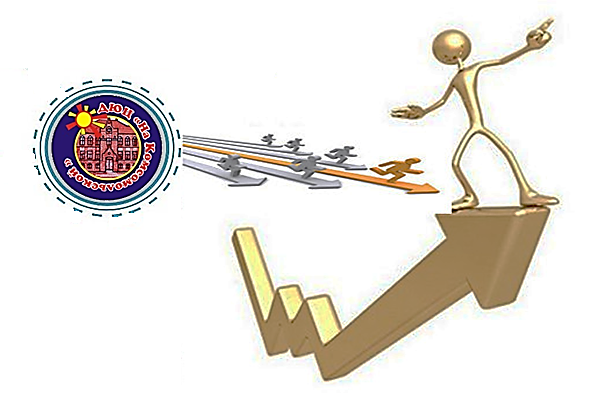 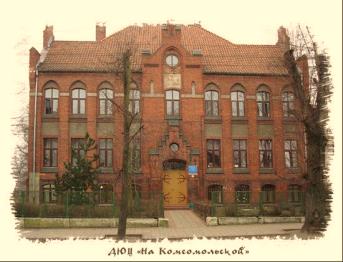 СПАСИБО ЗА ВНИМАНИЕ!
Дмитриева Татьяна Михайловна, 
директор МАУДО ДЮЦ «На Комсомольской» г. Калининград
+7 909 79 30 416, tatjanadmitrieva@ro.ru